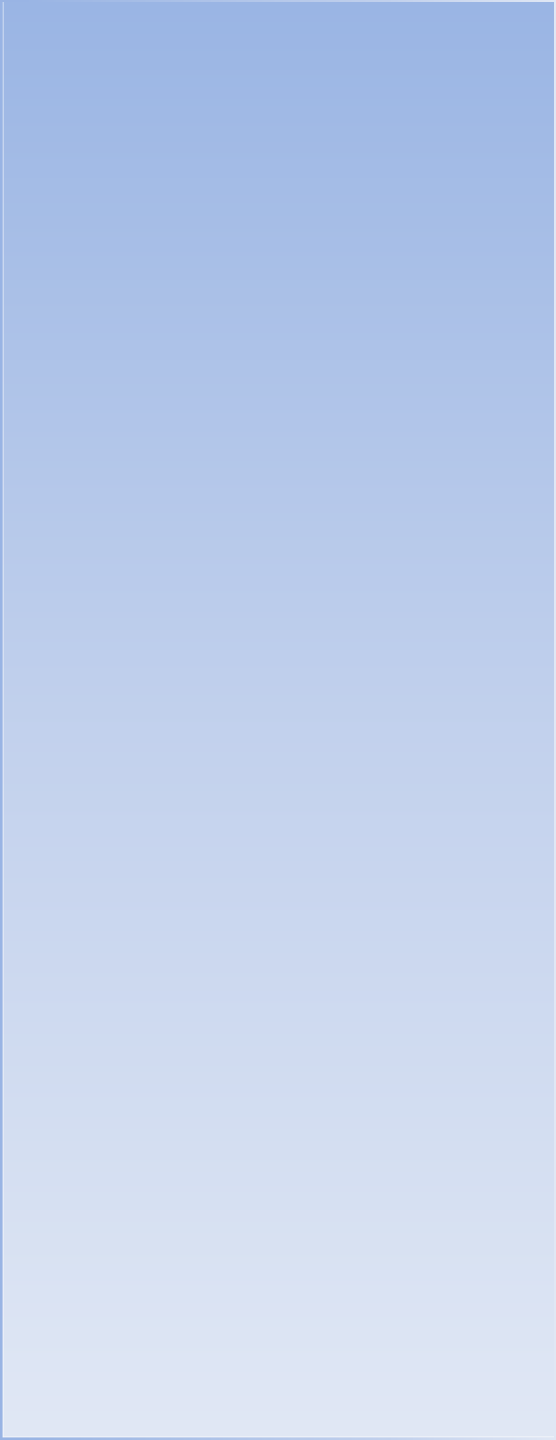 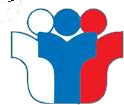 Организация и проведениеитогового  собеседованияпо русскому языку в 9 классе
Основной срок проведения
8 февраля 2023 года

Дополнительный срок
проведения
15 марта 2023 года
15 мая 2023 года 
Итоговое собеседование
как условие допуска к ГИА -9 - бессрочное.
Порядок проведения ГИА в 2023 году
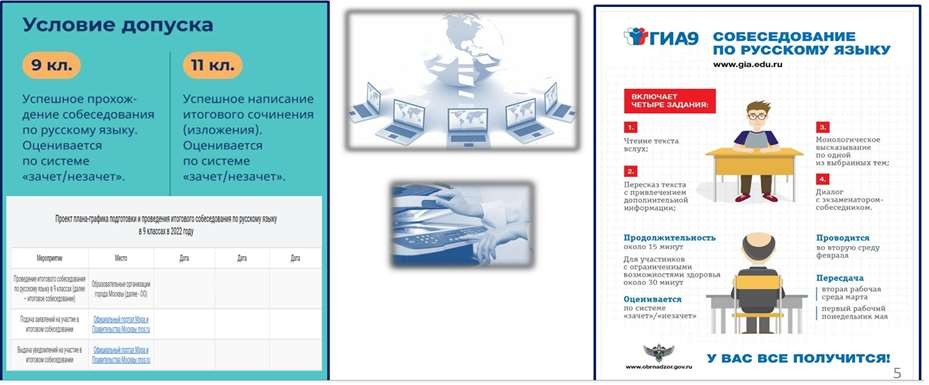 8 февраля 2023 года – основной срок проведения
15 марта 2023 года – дополнительный срок проведения  15 мая 2023 года – дополнительный срок проведения
Итоговое собеседование как условие допуска к ГИА -9 - бессрочное
Получение аттестатаоб основном  общем образовании
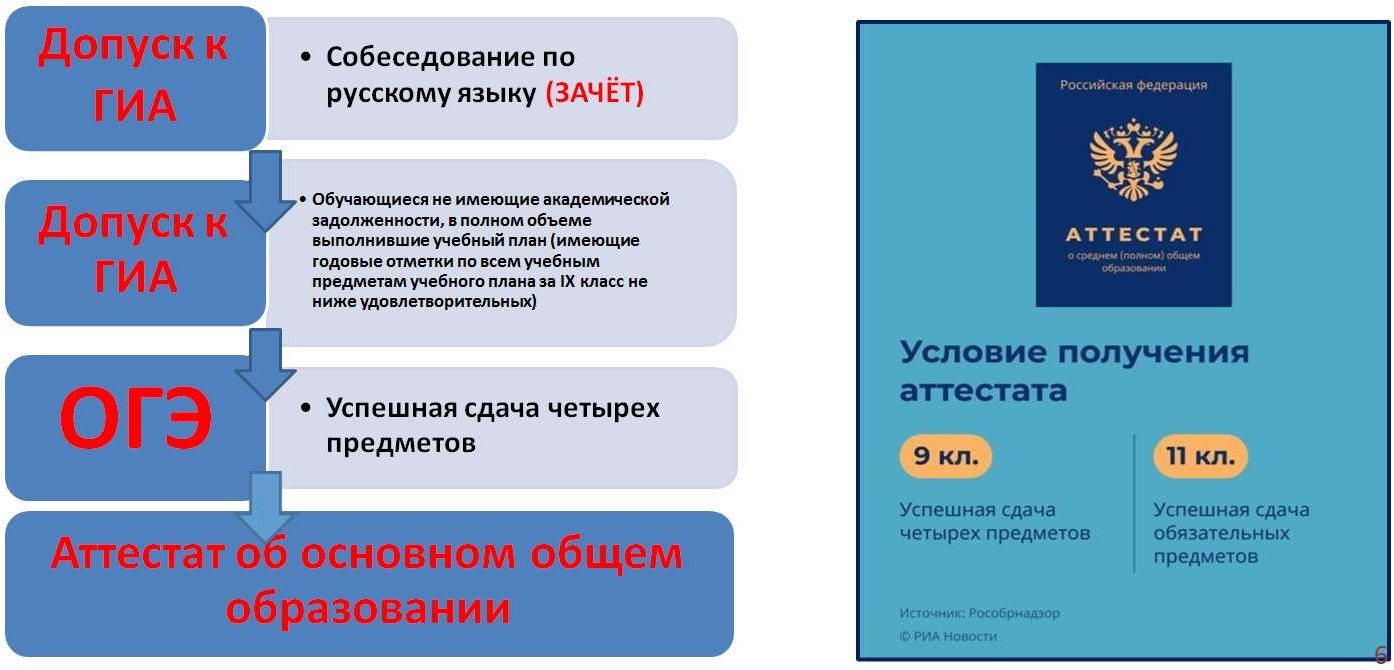 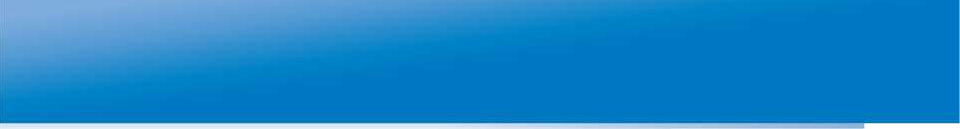 Проведение итогового собеседования
ДАТА ПРОВЕДЕНИЯ
НАЧАЛО
в 9:00 часов
в аудитории подготовки
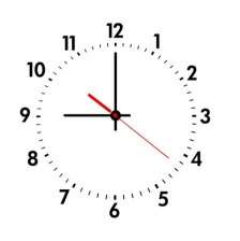 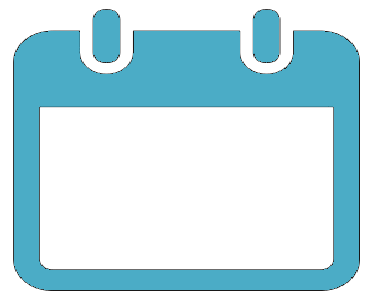 Участники –
обучающиеся 9 классов
08.02.2023
до 15 минут – продолжительность
собеседования с одним участником
до 45 минут - с участником с ОВЗ
ИС проводится:
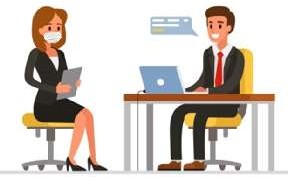 в очной форме
с учетом соблюдения санитарно-  эпидемиологических рекомендаций,  правил и нормативов
Итоговое собеседование в 2023 году
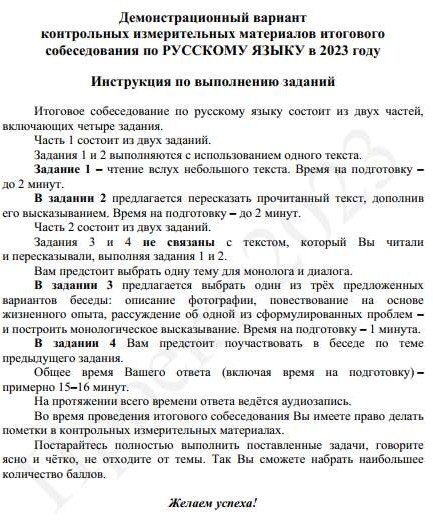 Обязательное условие участия в ОГЭ
Система оценивания зачет/незачет
Допуск к ОГЭ
Сроки проведения
 8 февраля 2023 г
Для участников, получивших
«незачет», пропустивших или не
завершивших итоговое
собеседование по уважительным  причинам, будут предусмотрены  дополнительные сроки сдачи
Продолжительность проведения – 15 минут
Проведение итогового собеседования
Решение об изменениях в организации учебного процесса  в день проведения ИС принимает  руководитель ОО
01
В	состав	комиссий
ОО
по	проведению
и	оцениванию
ИС	входят  задействованы	при
лица,	которые	будут  итогового	собеседования
02
проведении
8 февраля 2023 года
Итоговое собеседование в 9 классе по русскому языку в 2023 году проводится в соответствии с Федеральным законом «Об образовании в Российской Федерации» от 29.12.2012 г. № 273-ФЗ
и Порядком проведения государственной итоговой аттестации по образовательным программам основного общего образования, утверждённым приказом Минпросвещения России и Рособрнадзора от 07.11.2018 г. № 189/1513 (зарегистрирован Минюстом России 10.12.2018, регистрационный № 52 953).
03
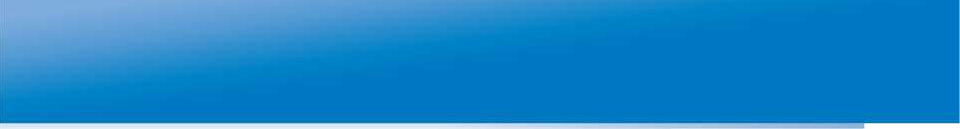 Лица, привлекаемые к организации, проведению  и оцениванию итогового собеседования
Руководитель ОО создает:
Комиссию по оцениванию  ответов участников ИС
Комиссию по проведению ИС
Эксперт – учитель русского языка  и литературы, не преподающий
у участников ИС
(количество из возможностей ОО)
Ответственный организатор ОО
Технический специалист
(количество из возможностей ОО)
Организаторы
в аудитории подготовки
Обеспечивает присутствие:
медицинского работника
Экзаменатор-собеседник
(по количеству аудиторий)
Организаторы  вне аудитории
ассистента (при необходимости)
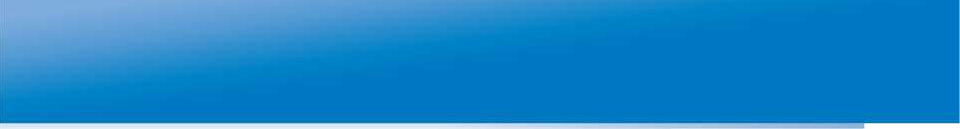 Схемы оценивания итогового собеседования
Выбор схемы оценивания определяется на уровне ОО
Первая схема оценивания ИС
(в режиме реального времени)
Вторая схема оценивания ИС
(по аудиозаписи)
количество экспертов
по количеству аудиторий
проведения;
проверка ответов каждого
участника ИС осуществляется  экспертом после окончания  проведения итогового
собеседования (по аудиозаписи)
проверка ответов каждого  участника итогового
собеседования осуществляется
экспертом непосредственно
в процессе ответа участника;
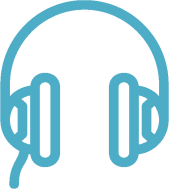 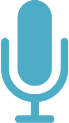 при необходимости возможно
повторное прослушивание
и оценивание записи ответов
отдельных участников
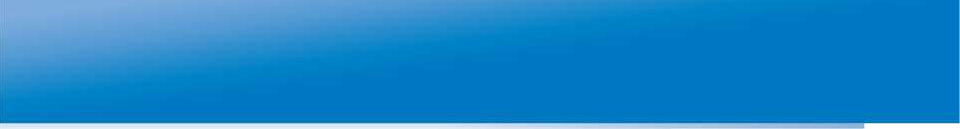 Помещения, используемые при проведении ИС
ПО РЕШЕНИЮ РУКОВОДИТЕЛЯ ОО
Учебный процесс в ОО во время  проведения ИС не осуществляется
Во время учебного процесса
обеспечить тишину и порядок в местах проведения ИС
аудитории изолированы от остальных учебных кабинетов ОО

Для проведения ИС используются:
штаб	       аудитории подготовки

аудитории, в которые участники переходят  после прохождения ИС
(по решению руководителя ОО).
Исключить пересечение потоков (встречи,
общение) участников до и после ИС
аудитории проведения
место для личных
вещей участников ИС
(до входа в аудитории подготовки  и проведения)
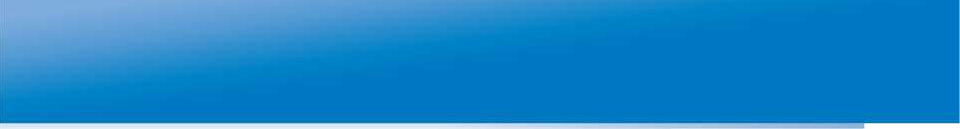 Проверка готовности аудиторий
Аудитория подготовки
Аудитория проведения
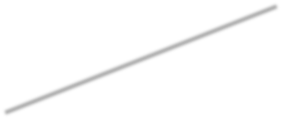 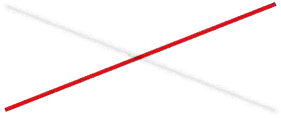 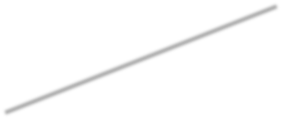 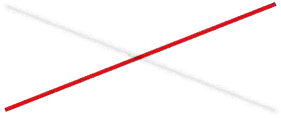 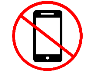 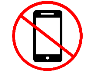 Справочно-познавательная  информация
Справочно-познавательная
информация
Э  К  С  П  Е  Р  Т
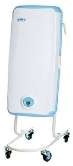 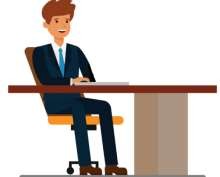 Рассадка участников зигзагообразно  с учетом соблюдения дистанции
не менее 1,5 метра
между рабочими местами
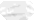 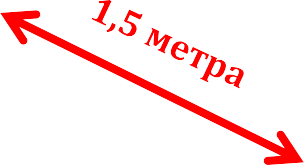 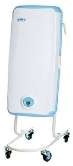 С  О  Б  Е  С  Е  Д  Н  И  К
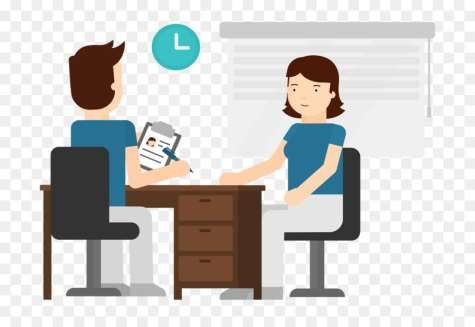 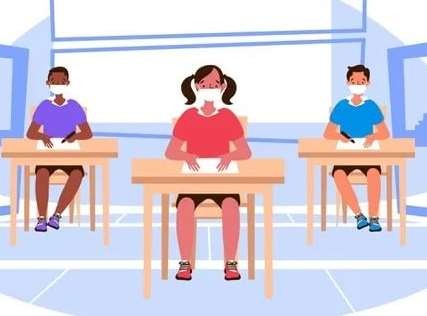 У  Ч  А  С  Т  Н  И  К
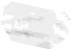 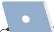 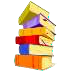 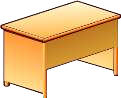 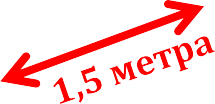 ДОСКА
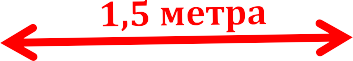 Бланк итогового собеседования
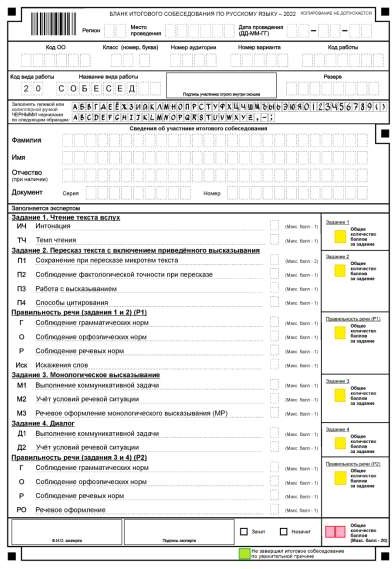 общее количество баллов  за задание
–
–	общее количество баллов
не завершил итоговое  собеседование по
уважительной причине
–
НЕТ ПОЛЯ:
«Удален с итогового собеседования
в связи с нарушением процедуры»
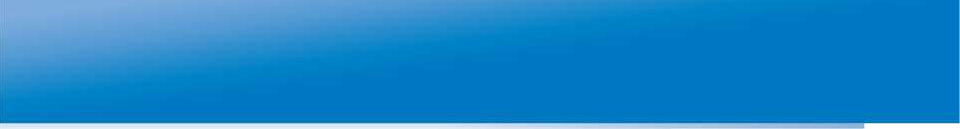 Формы, используемые при проведении  итогового собеседования
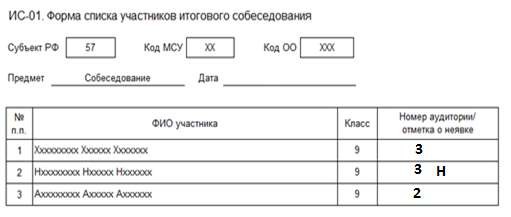 Ответственный организатор ОО  распределяет участников ИС по аудиториям  проведения
Организатор вне аудитории,  осуществляющий перевод участников ИС  из аудитории подготовки в аудиторию  проведения, ставит «Н» неявившемуся  участнику и сообщает ответственному  организатору ОО
Ответственный организатор ОО  распределяет участников ИС (свободная  форма) по аудиториям подготовки,  присвоив каждому участнику  определенное место (А1, А2, Б1...)
заполняется техническим
–	специалистом до ИС
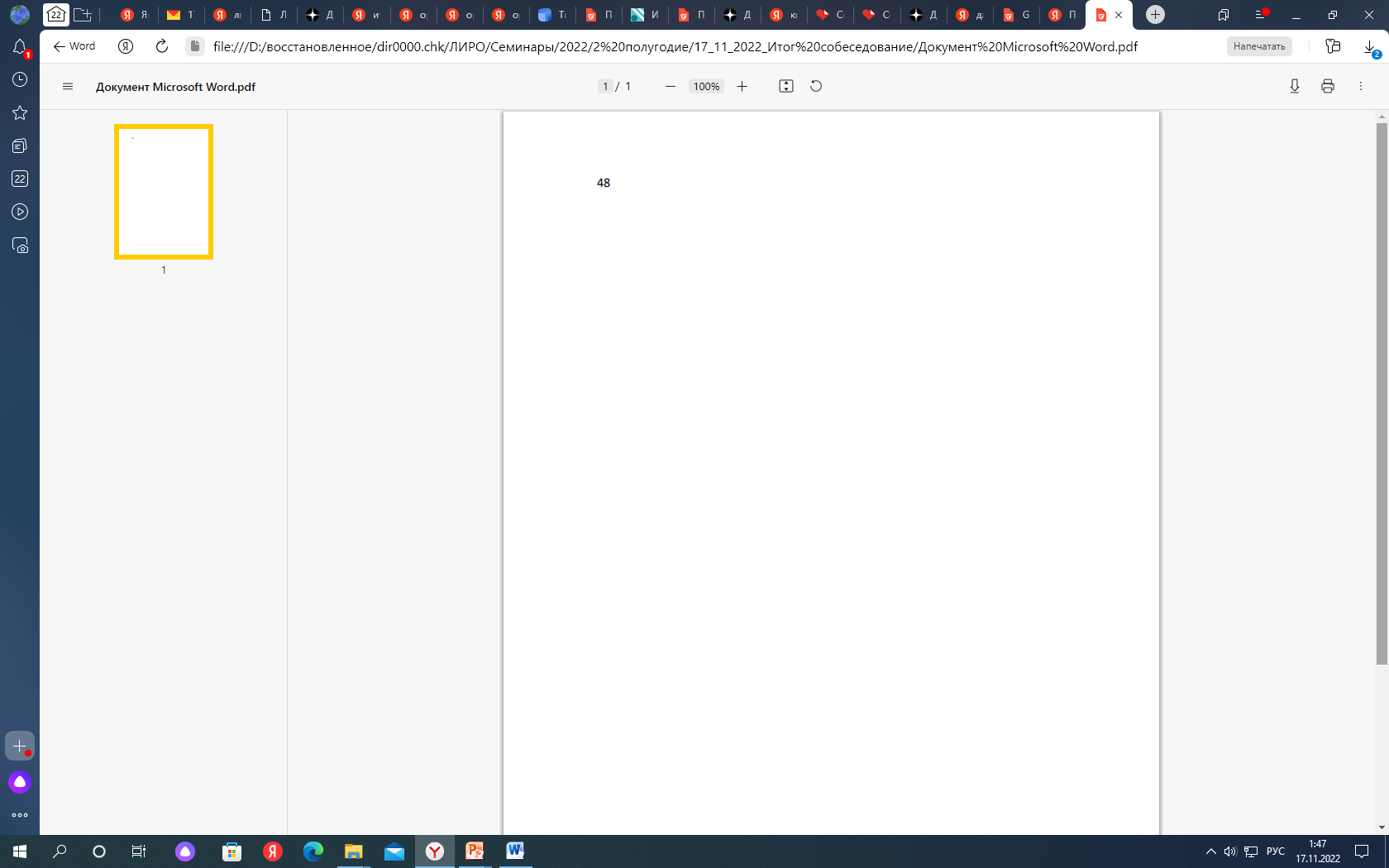 3
3	Н
2
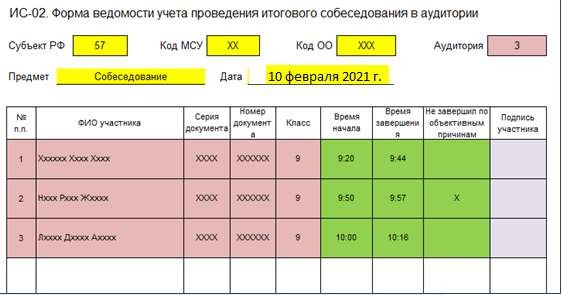 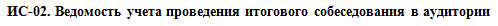 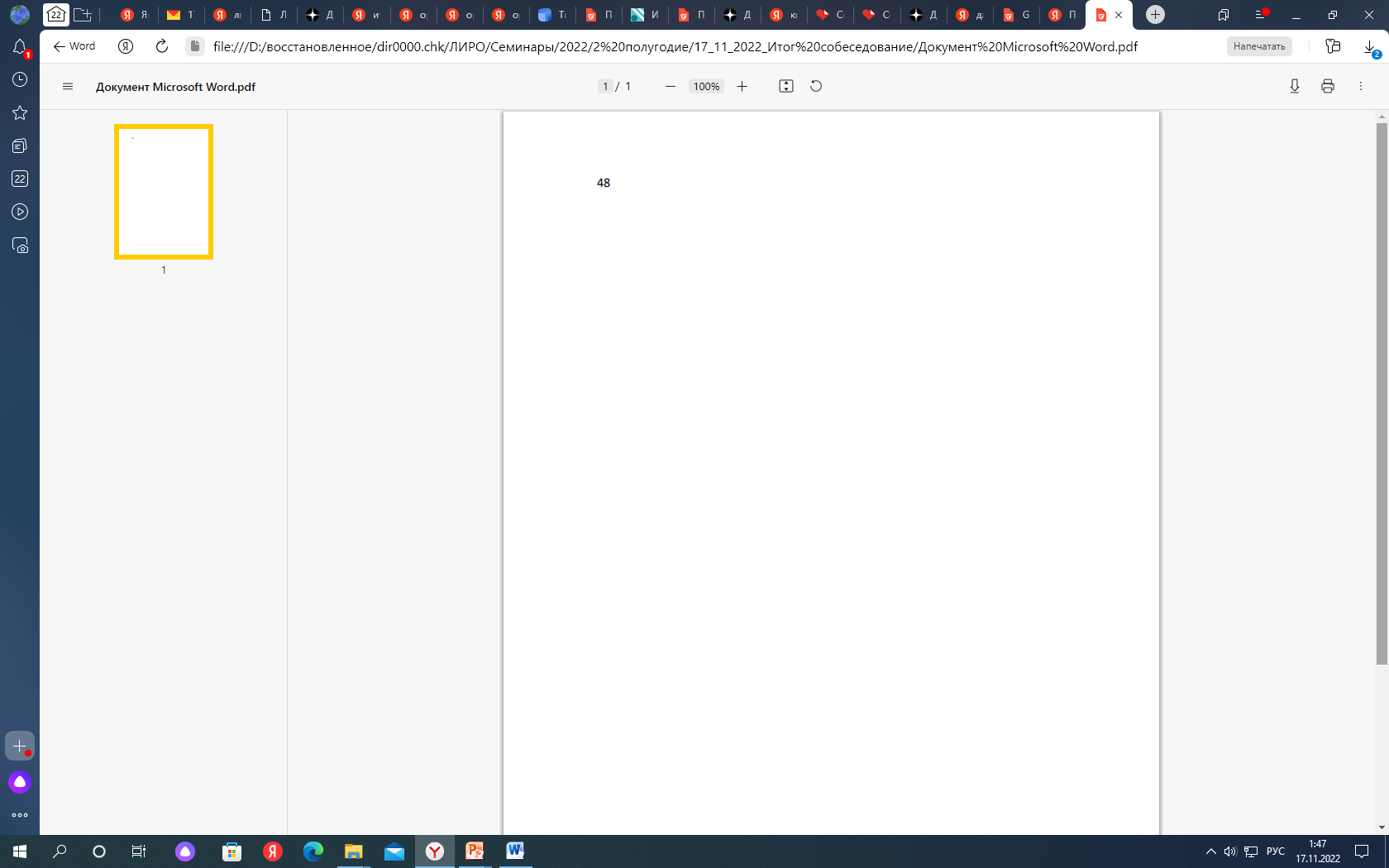 заполняется экзаменатором-  собеседником во время
проведения ИС
–
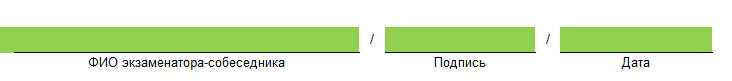 заполняется участником ИС
–
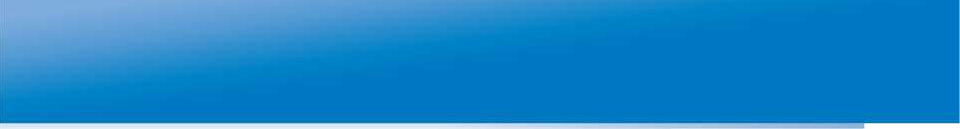 Форма черновика для эксперта
Заполняется экспертом:
при использовании первой схемы	при использовании второй схемы
оценивания – в режиме реального
времени при ответе участника ИС
оценивания – после проведения ИС, при
прослушивании аудиозаписи участника ИС
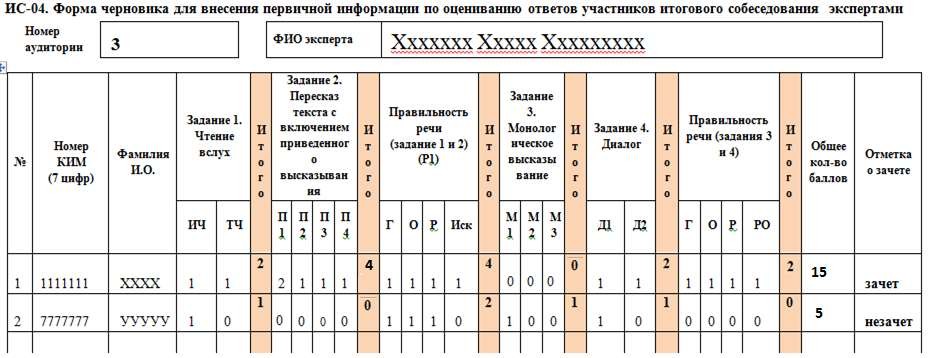 ВАЖНО!!! Результат оценивания ответа участника ИС переносится экспертом в бланк ИС
только после проверки им заполненной формы черновика для эксперта.
Зачёт выставляется участникам ИС, набравшим не менее 10  баллов из 20 возможных  по 19 критериям оценивания
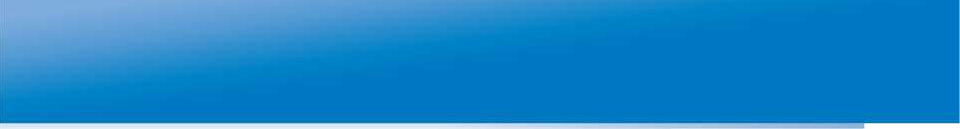 КИМ итогового собеседования
№2
Подробный пересказ текста с включением
приведенного высказывания
№1
Чтение текста вслух
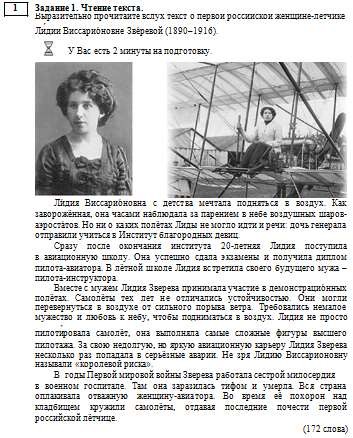 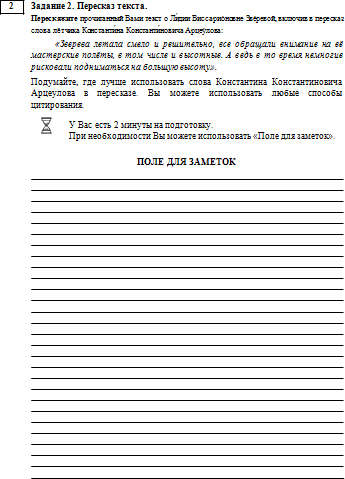 ВАЖНО!!! В качестве черновика используется  поле для заметок.
Использование	другого	вида	черновика
НЕДОПУСТИМО
ВАЖНО!!!	Участник	имеет	право
ручкой
или
работать  подчеркивая
необходимое
с	текстом,  выделяя
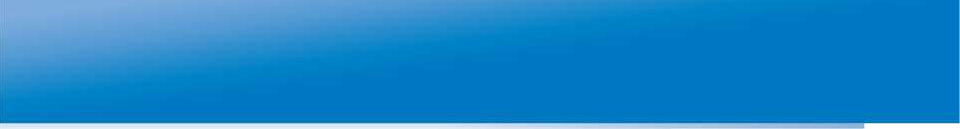 КИМ итогового собеседования
Монолог
(по выбору участника)
№4
№3
Диалог с экзаменатором-собеседником
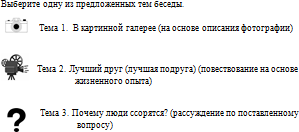 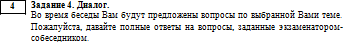 Карточка 1
Карточка 2
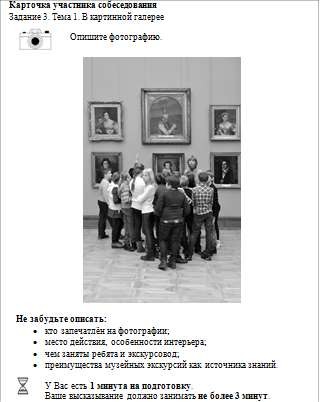 ВАЖНО!!! Участнику выдается  одна из трех карточек по той теме,  которую он выбрал
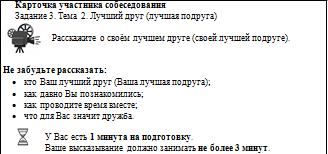 Карточка 3
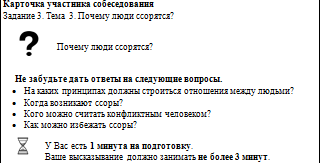 При выполнении заданий 3
и 4 не допускается
использование черновика
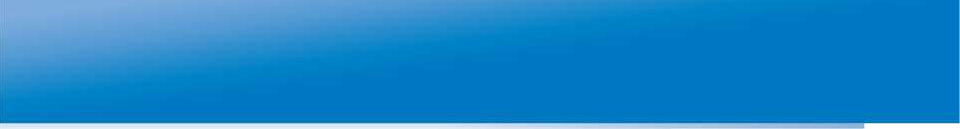 Условия проведения итогового собеседования
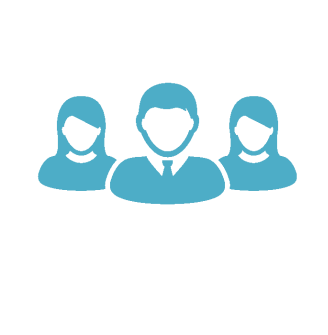 Наличие черных гелевых ручек  у участников,
экзаменаторов-собеседников  и экспертов!
Запрещено использование справочной  информации, средств мобильной связи,  фото-, аудио- и видеоаппаратуры
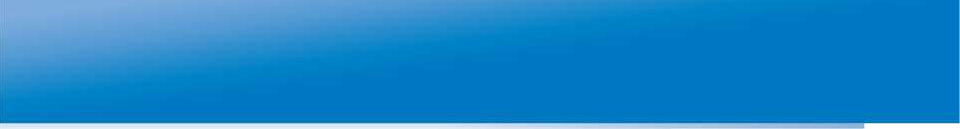 Не позднее чем за два дня до проведения  итогового собеседования
Технический специалист ОО скачивает
бланк итогового собеседования

временной регламент выполнения заданий
итогового собеседования
критерии оценивания для экспертов
сопроводительный бланк к материалам
итогового собеседования
формы ИС-01, ИС-02, ИС-04, ИС-08, «Удаление участника  ИС»
КИМ – 08 февраля 2023 года 08.00 часов
Основные действияответственного организатора ОО
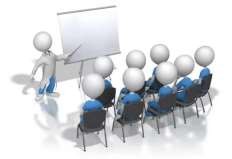 На этапе проведения ИС

Проведение краткого инструктажа  и распределение всех работников  по их рабочим местам

Организация входа участников ИС

Выдача членам комиссии по проведению ИС  необходимых материалов в соответствии
с их полномочиями

       Обеспечение контроля за проведением ИС
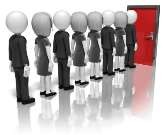 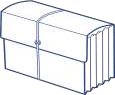 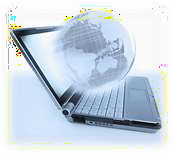 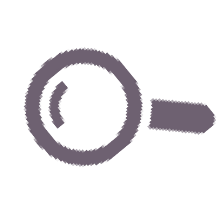 Организация входа участников ИС в ОО
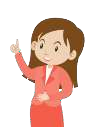 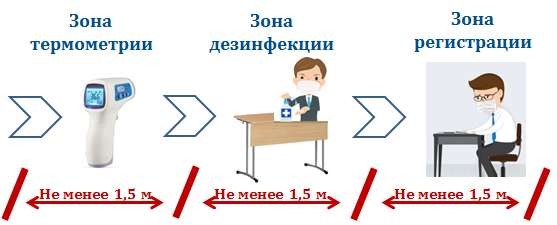 Организаторы направляют  участников в аудитории
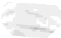 Организаторы вне аудитории  указывают участникам
на необходимость оставить
личные вещи
в специально выделенном
месте для личных вещей
Распределение  участников по  аудиториям  подготовки
Паспортный
контроль
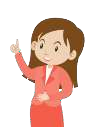 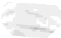 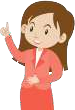 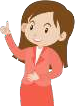 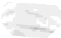 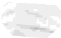 Аудитория 1
Аудитория 2
Аудитория 3
Проведение итогового собеседованияв аудитории подготовки
Организатор в аудитории подготовки
в 8.50 часов выдает участникам инструкции по выполнению ИС;
в 9.00 часов выдает бланки и организует их заполнение участниками ИС (поля «Номер  аудитории» и «Номер варианта» не заполняются);
проверяет правильность внесения участниками ИС регистрационных сведений в
соответствующее поле бланка и подписи в бланке ИС;
сообщает организатору вне аудитории о возможности начала ИС для первого участника;
собирает бланки участников и выдает бланк участнику только при его переходе в аудиторию проведения;
контролирует очередность перехода участников в аудиторию проведения

Участник ИС
приглашается из аудитории подготовки в аудиторию проведения;
при выходе из аудитории подготовки берет с собой документ, удостоверяющий личность,  заполненный бланк, гелевую ручку с чернилами черного цвета, при необходимости - лекарства

Организатор вне аудитории
сопровождает участника ИС в аудиторию проведения;
по окончании ИС сопровождает участника за пределы ОО или в аудиторию для участников,  прошедших ИС
Действия экзаменатора-собеседника
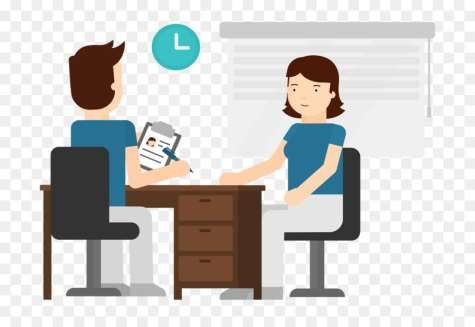 Экзаменатор-собеседник:
до 8.45 часов получает в штабе материалы  ИС;
проверяет паспорт, сверяет с данными  заполненного бланка участника;
контролирует заполнение участником  полей «Номер аудитории» и «Номер  варианта»;
передаёт бланк участника ИС эксперту при  1 схеме оценивания. При 2 схеме –
оставляет бланк ИС у себя;
проводит краткий инструктаж;
фиксирует время начала и окончания ИС каждого участника;
проводит собеседование, соблюдая  временной регламент
По	окончании
ИС
передает  ОО	все
ответственному  материалы,  проведении ИС
организатору
использованные	при
ВАЖНО!!!
При ИС ведётся потоковая запись ответов участников
Временной регламент выполнения заданий ИС
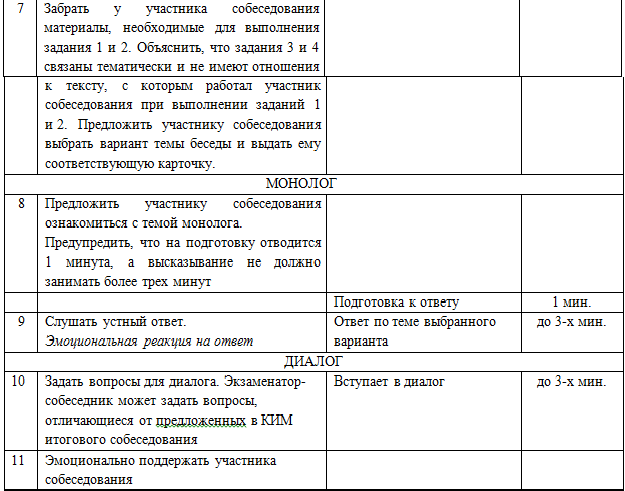 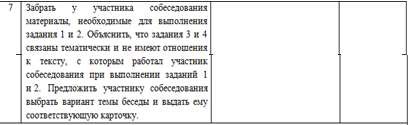 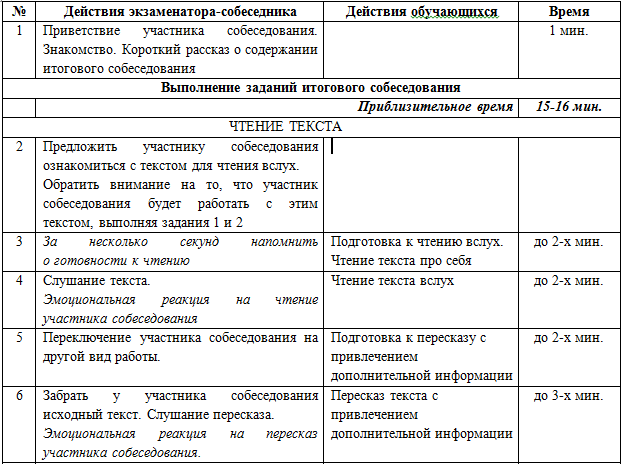 Экзаменатор-собеседник следит:
за соблюдением временного регламента;
чтобы участник произнес в средство аудиозаписи ФИО и номер варианта;
чтобы участник произносил номер задания перед ответом на каждое задание
Сопроводительный бланкк материалам итогового собеседования
Используется  для упаковки  бланков ИС  ИЛИ
черновика  для эксперта

При 1 схеме  оценивания:  упаковывает  эксперт;  собеседник  сдает
ответственному.
При 2 схеме  оценивания:  упаковывает  и сдает  бланки ИС  собеседник
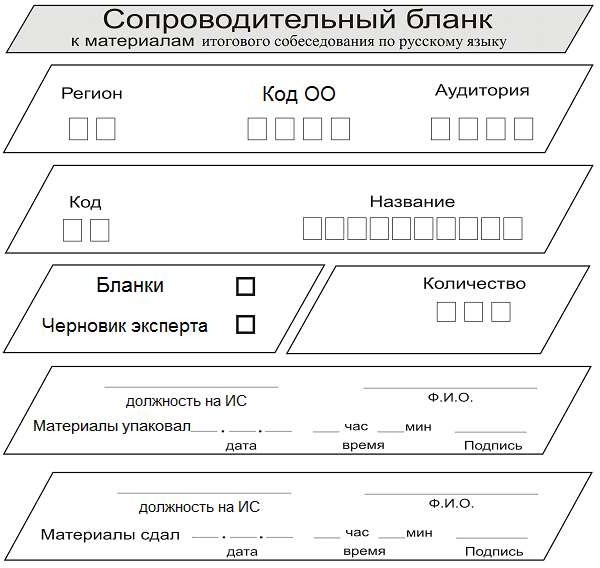 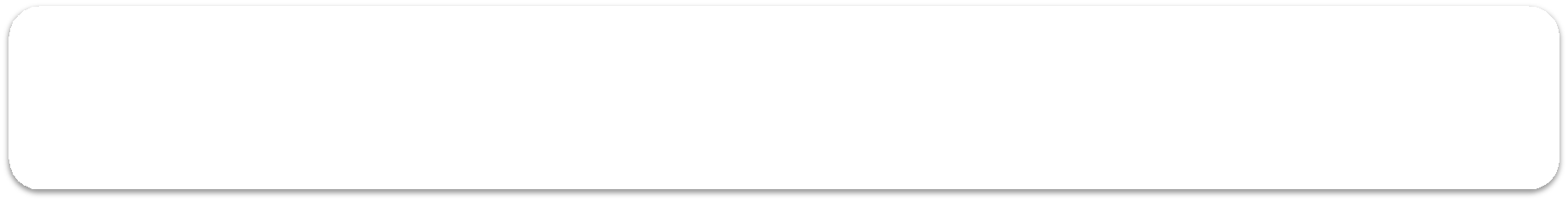 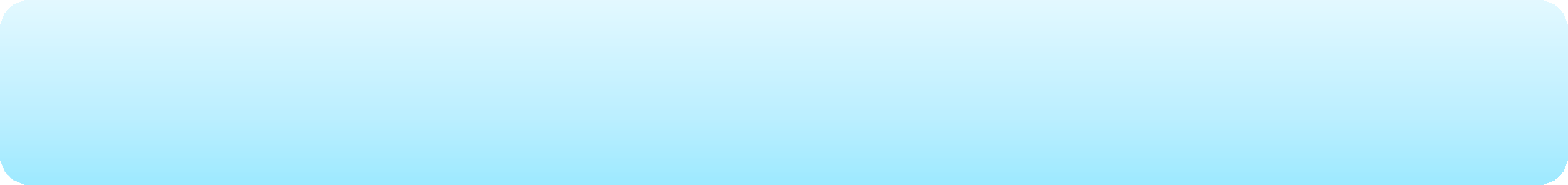 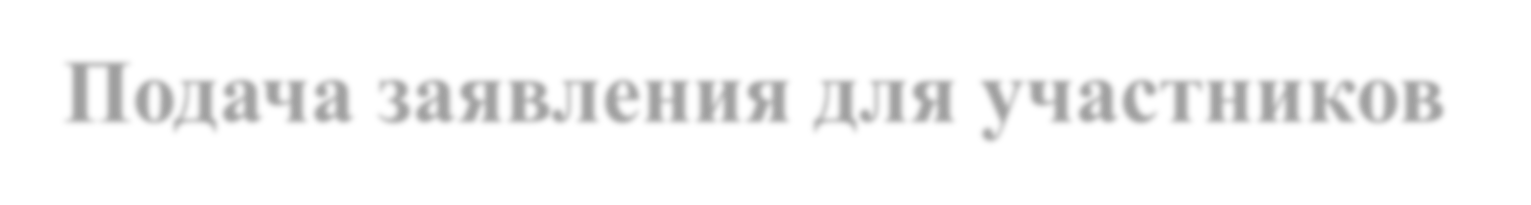 Подача заявления для участников
заявление и согласие на обработку персональных данных
обучающиеся подают в своих образовательных организациях
экстерны – в организации, осуществляющие  образовательную деятельность по выбору экстернов  (госаккредитация)
не позднее чем за две недели
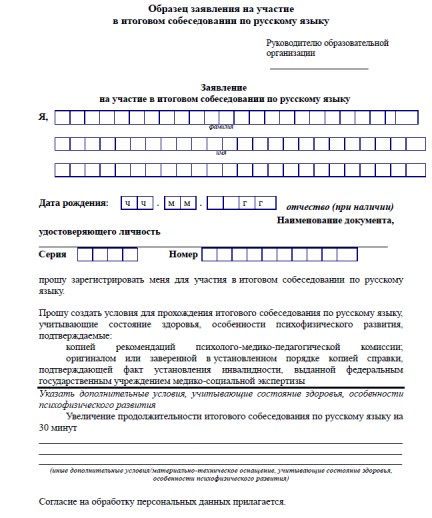 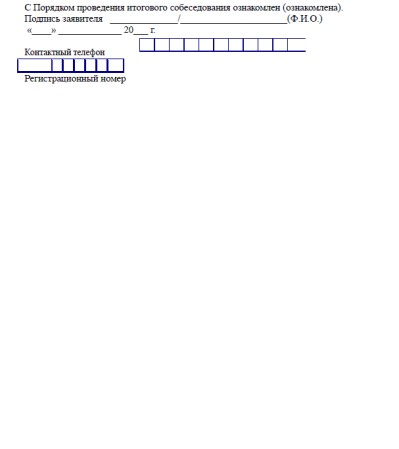 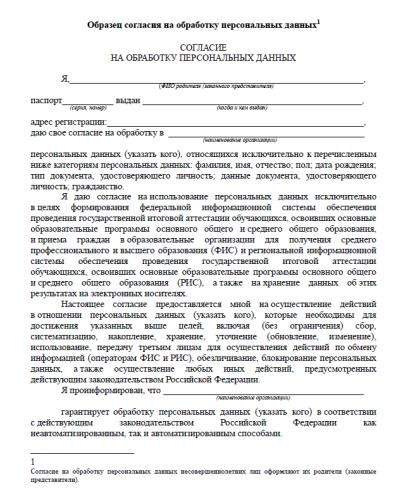 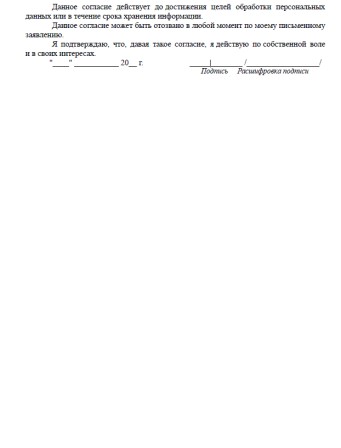 24
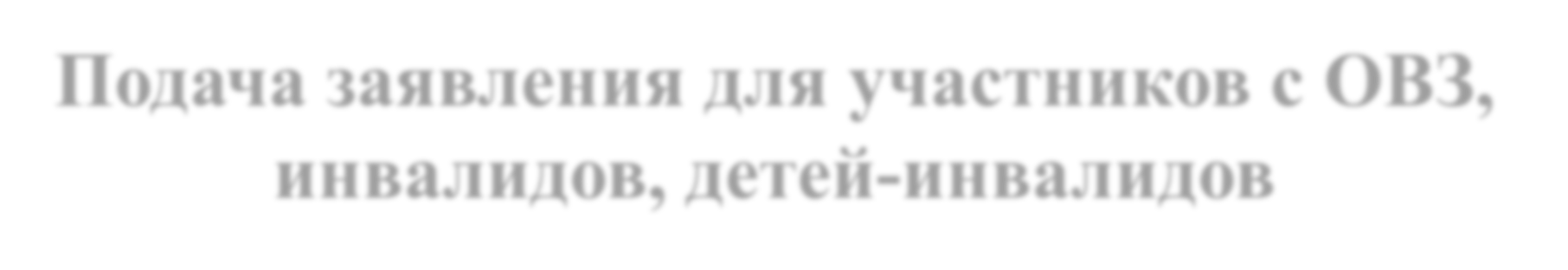 Подача заявления для участников с ОВЗ,  инвалидов, детей-инвалидов
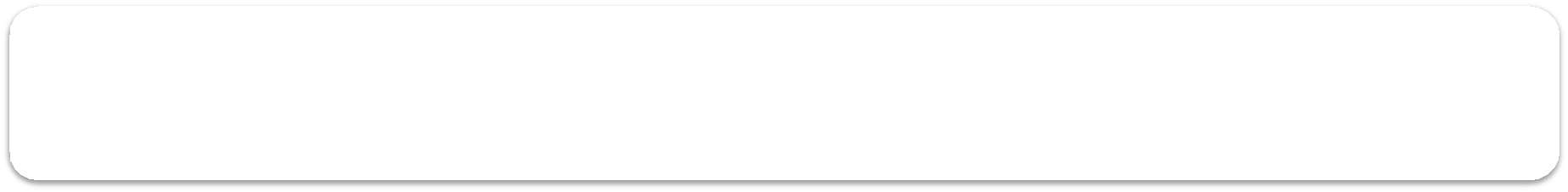 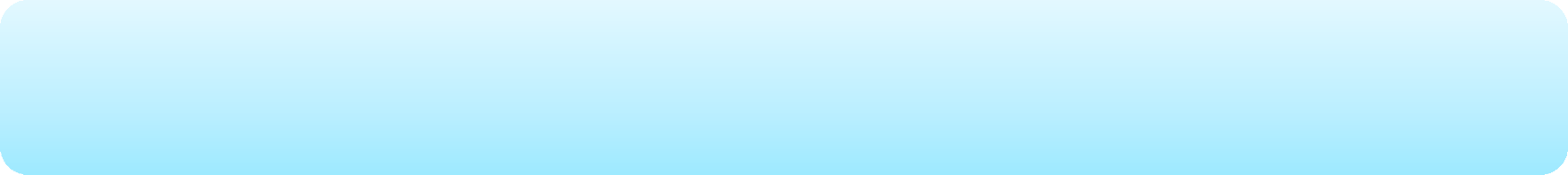 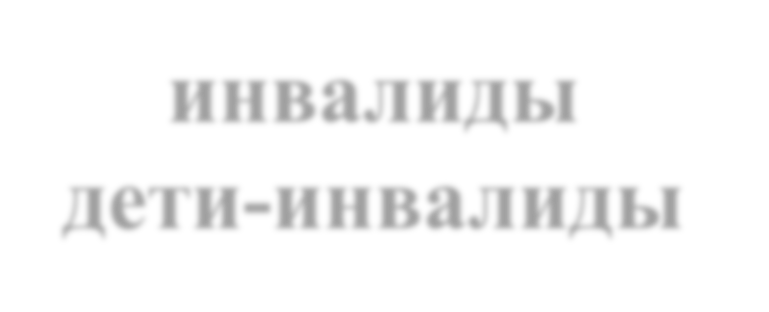 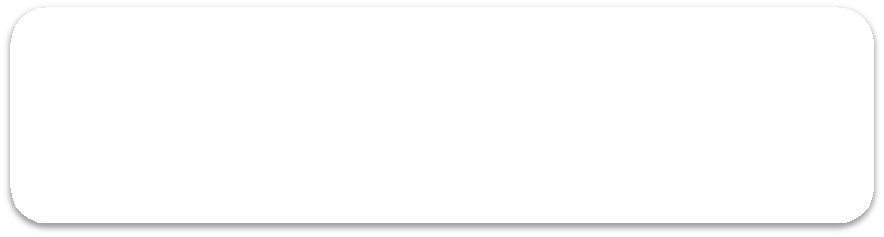 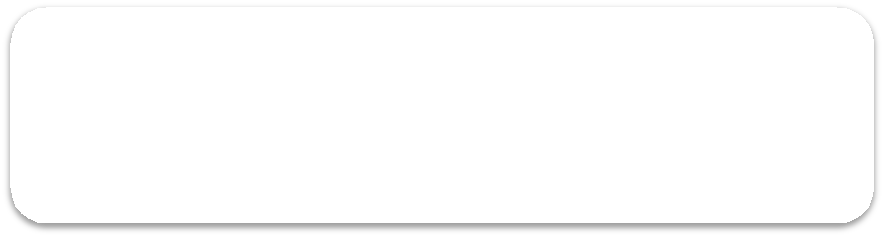 инвалиды
дети-инвалиды
Копия справки об инвалидности
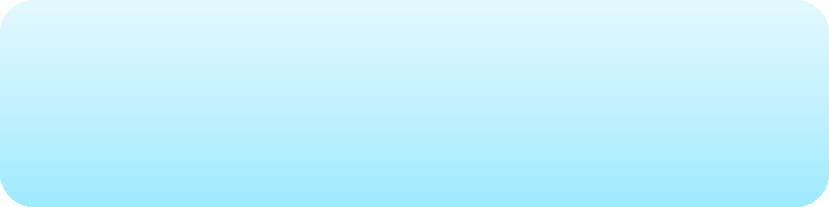 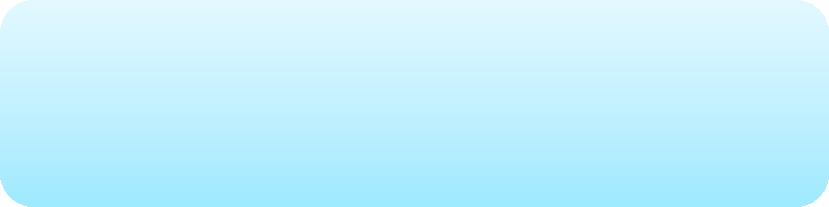 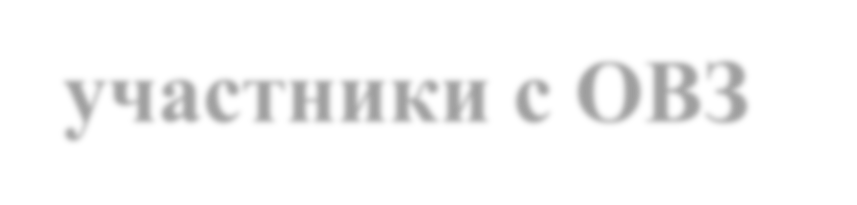 участники с ОВЗ
Рекомендации ПМПК
УСЛОВИЯ
(п.49 Порядка проведения итогового собеседования…)

увеличение продолжительности итогового собеседования на 30 минут;
беспрепятственный доступ участников итогового собеседования в  аудитории проведения, туалетные комнаты (расширенные проемы,  лифты, пандусы, первый этаж)
наличие специальных кресел и других приспособлений
организация питания и перерывов для проведения необходимых  лечебных и профилактических мероприятий во время проведения  итогового собеседования
25
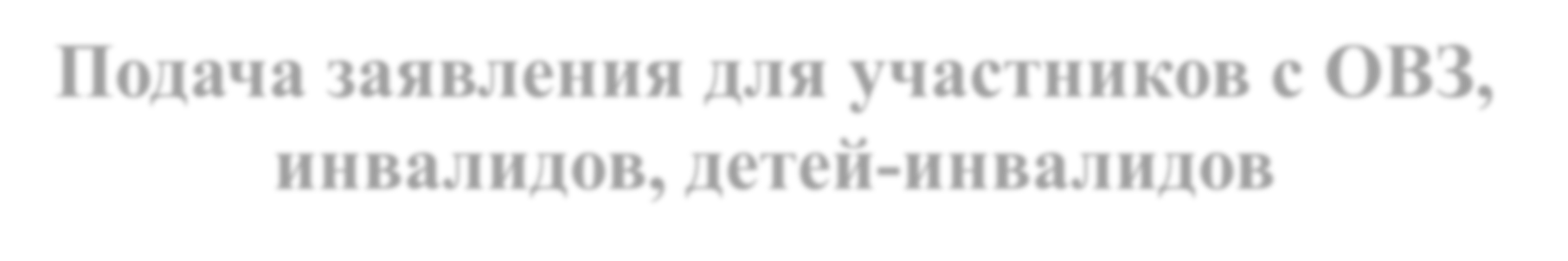 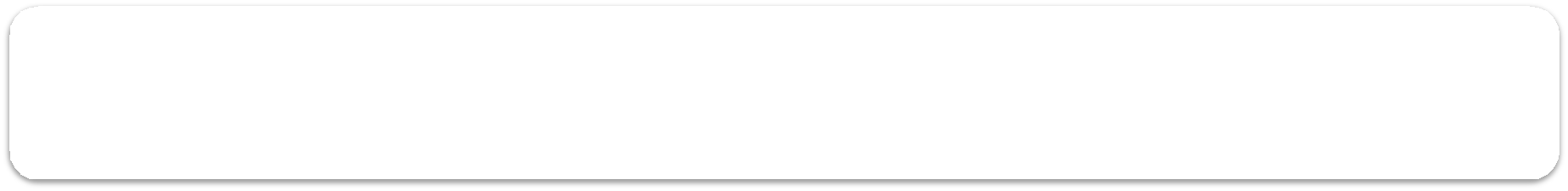 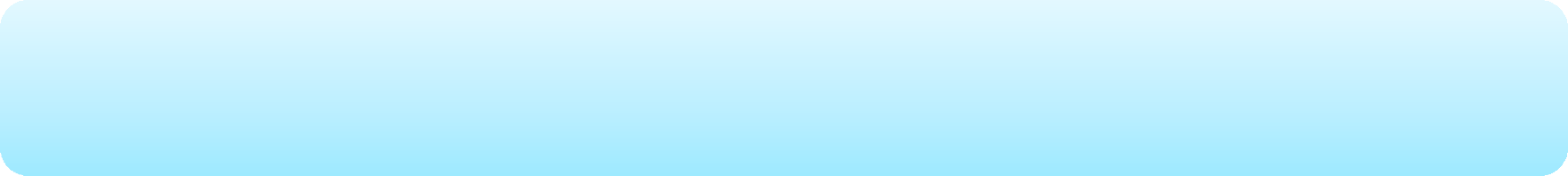 Подача заявления для участников с ОВЗ,  инвалидов, детей-инвалидов
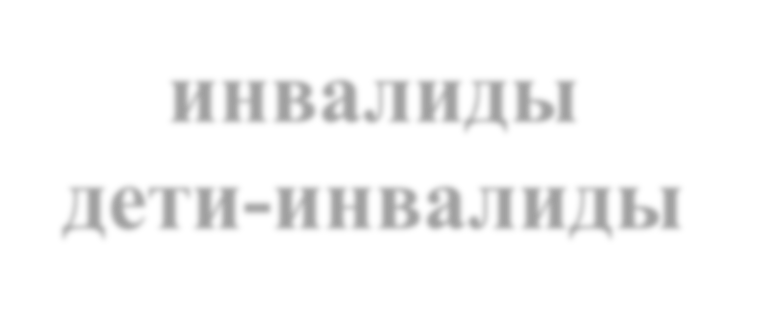 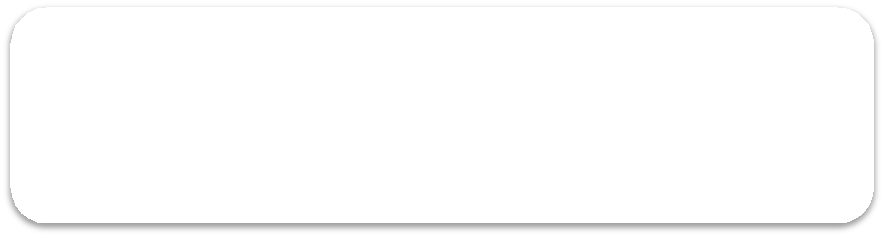 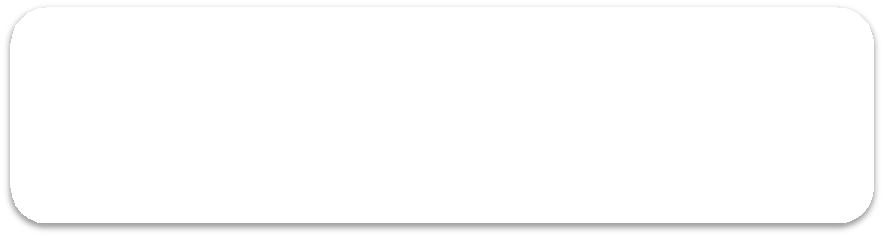 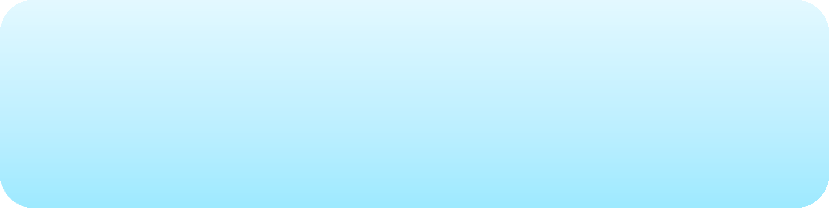 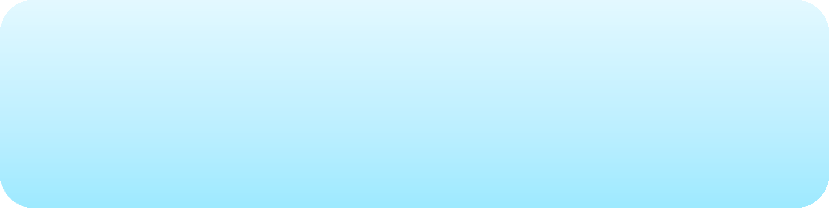 инвалиды
дети-инвалиды
- Копия справки об инвалидности
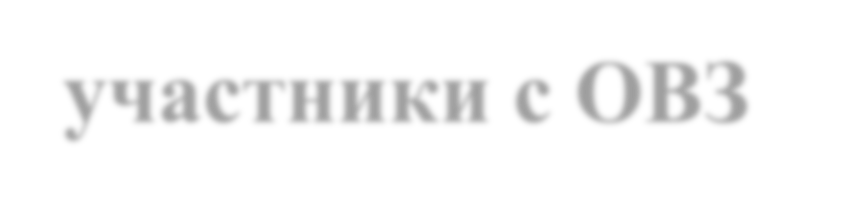 участники с ОВЗ
Рекомендации ПМПК
- Рекомендации ПМПК
СПЕЦИАЛЬНЫЕ УСЛОВИЯ
(п.50 Порядка проведения итогового собеседования…)
присутствие ассистентов;
использование необходимых технических средств
для слабослышащих - звукоусиливающая аппаратура
для глухих и слабослышащих – ассистент-сурдопереводчик
для слепых – оформление тем, заданий – шрифтом Брайля или в виде электронного  документа, доступного с помощью компьютера; допустимо выполнение только второй части  КИМ (задание 3 и 4);
для слабовидящих - копирование тем, заданий в увеличенном размере;
использование увеличительных устройств, равномерное индивидуальное освещение;
для участников с расстройствами аутистического спектра – привлечение в качестве
экзаменатора – собеседника специалиста-дефектолога, психолога или педагога с которыми  знаком (в исключительных случаях может быть родитель), отсутствие эксперта в аудитории  (оценивание по аудиозаписям)
26
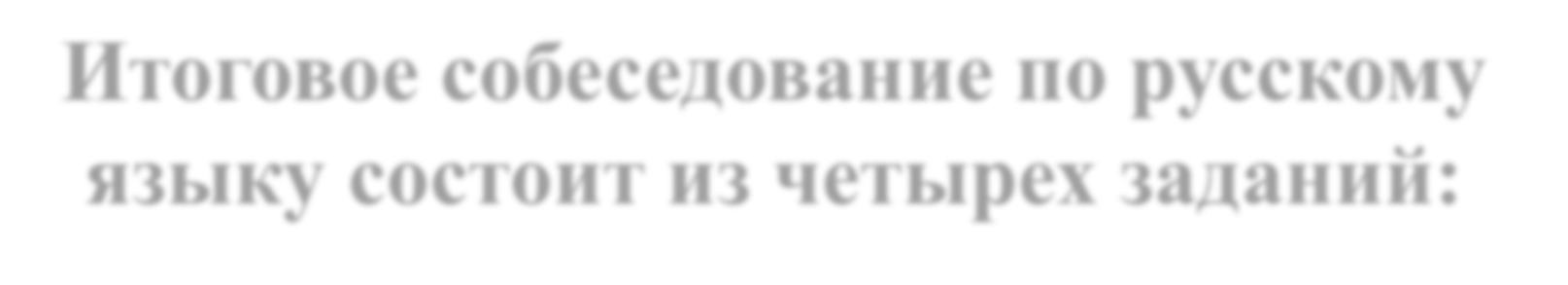 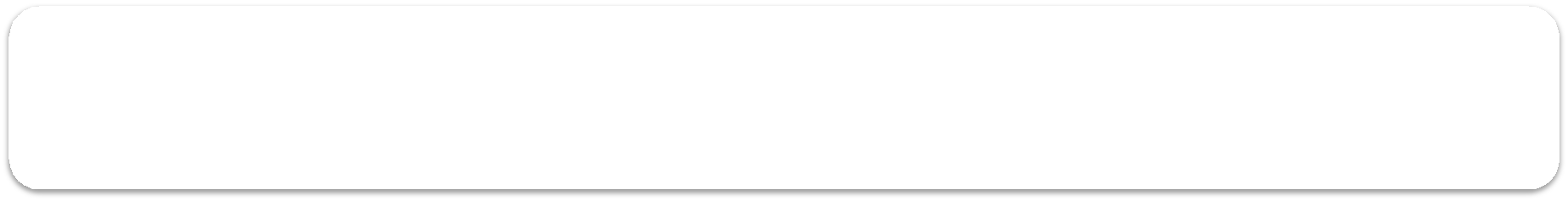 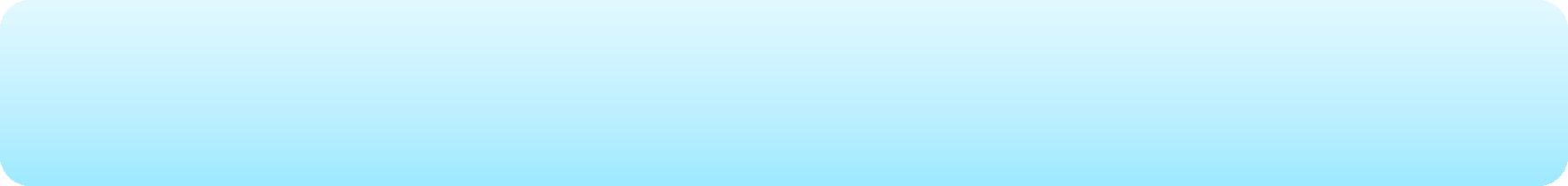 Итоговое собеседование по русскому  языку состоит из четырех заданий:
Задание 1. Чтение текста вслух
Задание	2.	Подробный	пересказ	текста 	с	включением приведённого высказывания
Задание 3. Монологическое высказывание
Задание 4. Диалог с экзаменатором-собеседником

на выполнение работы - около 15 минут
-для участников с ОВЗ, инвалидов, детей-инвалидов увеличение  продолжительности на 30 минут
в	процессе	проведения	собеседования	обязательно	ведение аудиозаписи
27
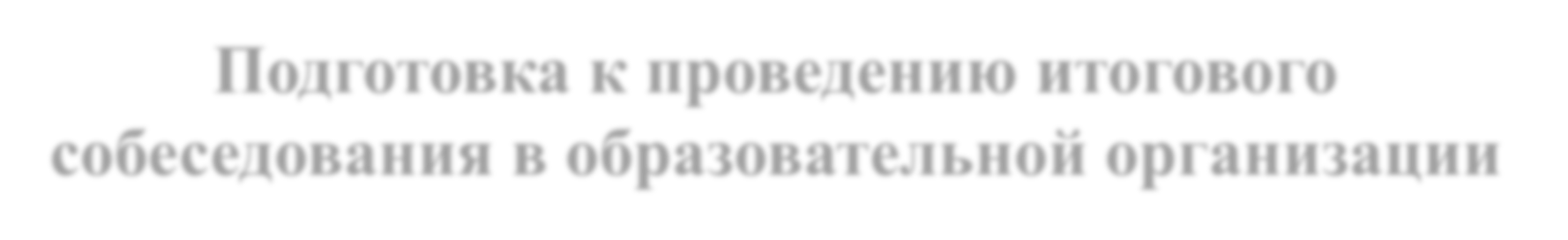 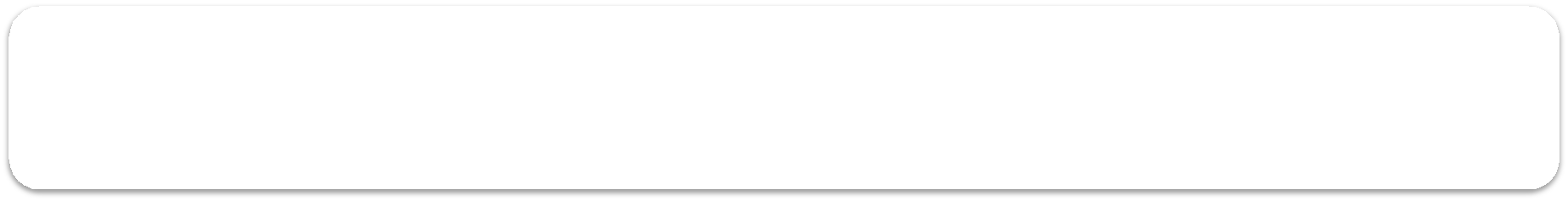 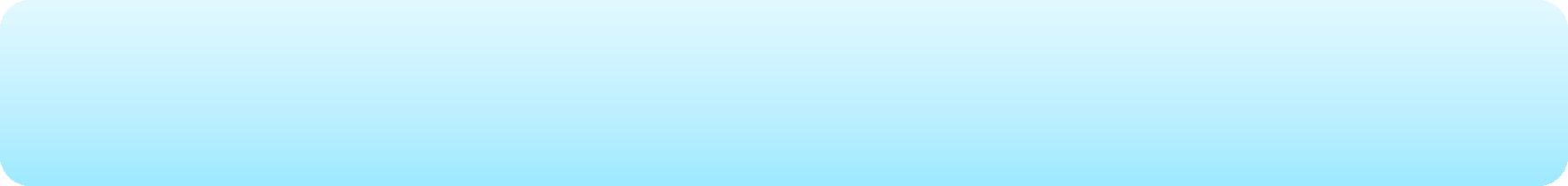 Подготовка к проведению итогового
собеседования в образовательной организации

Подготовка аудиторий проведения итогового  собеседования (компьютер с микрофоном +  программное обеспечение, диктофон)

Подготовка аудиторий ожидания

Подготовка штаба (телефон, принтер, компьютер с  выходом в Интернет)
28
Подготовка к проведению итоговогособеседования в образовательной организации
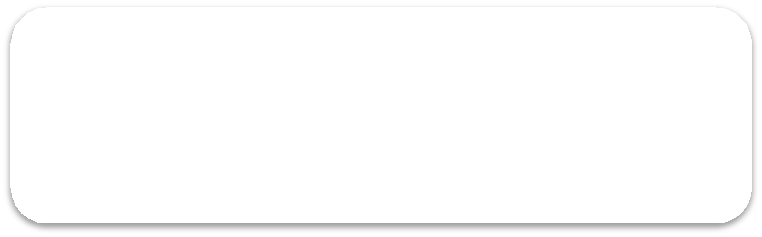 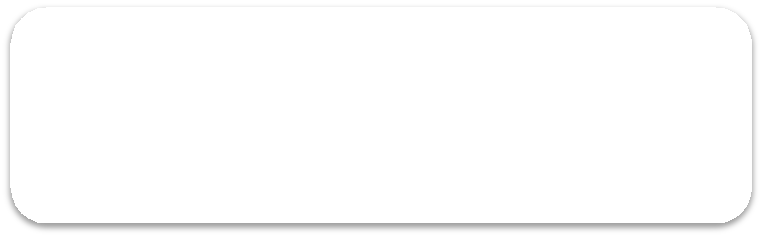 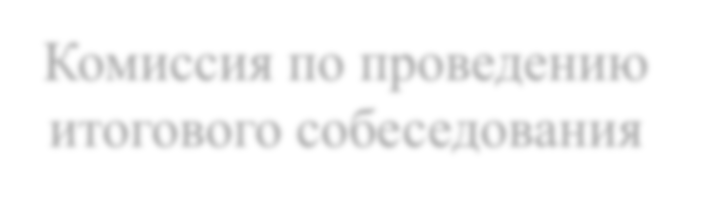 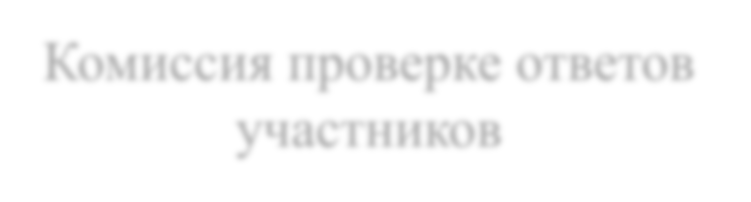 Комиссия по проведению  итогового собеседования


Ответственный организатор
Организаторы проведения
Экзаменатор-собеседник
Технический специалист
Медицинский работник
Комиссия проверке ответов  участников


Эксперты по проверке  ответов участников итогового  собеседования (только учителя  русского языка и литературы)
29
Ответственный организатор
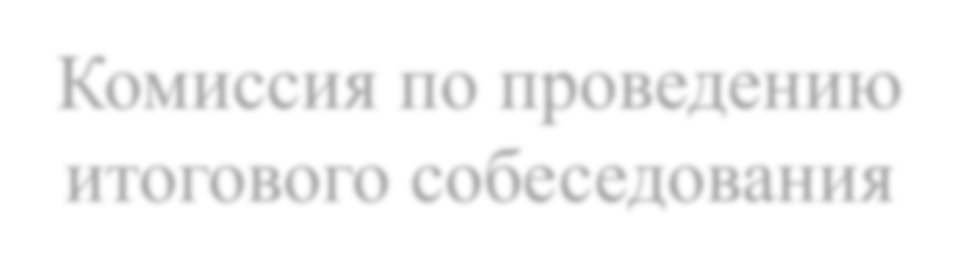 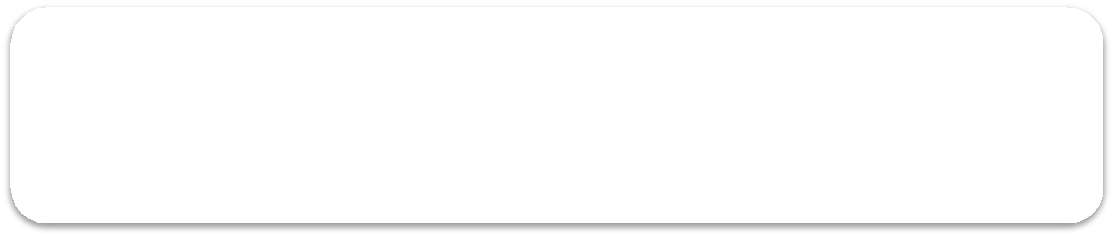 Комиссия по проведению  итогового собеседования
за один день должен:
определить необходимое  количество аудиторий
обеспечить ознакомление экспертов с критериями оценивания  (сайт ФИПИ)
получить от технического специалиста список участников,  ведомость проведения, черновик  эксперта, организовать их  тиражирование
распределить участников по  аудиториям
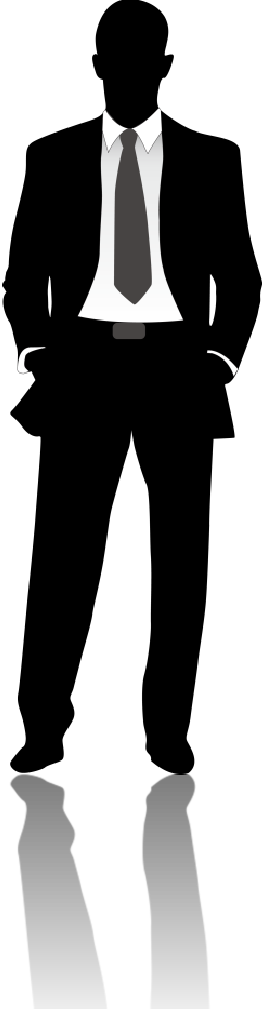 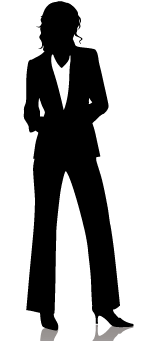 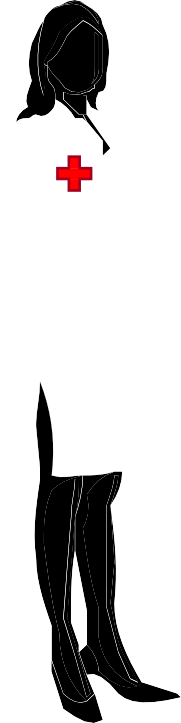 30
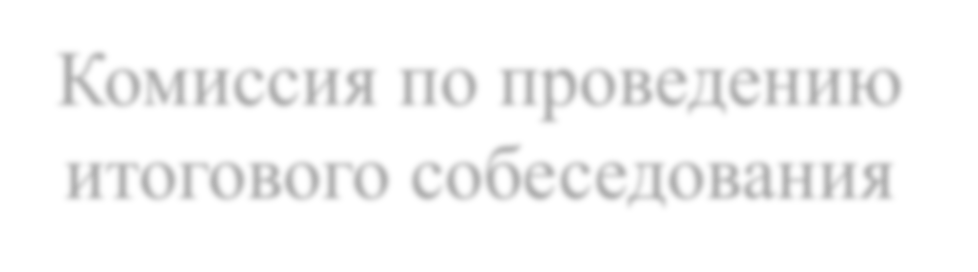 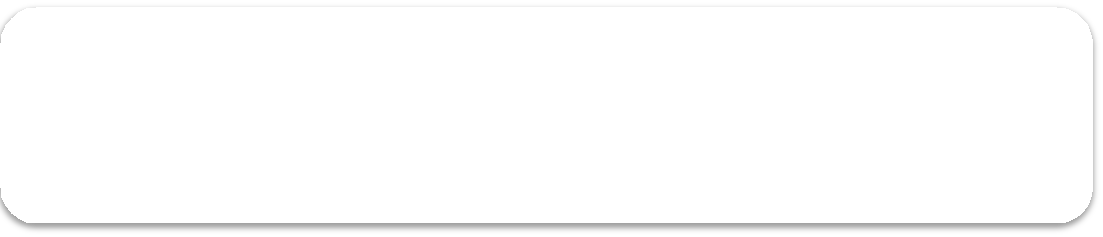 Комиссия по проведению  итогового собеседования
Ответственный организатор

 в день проведения должен:
получить от технического специалиста материалы
проведения итогового собеседования;
выдать экзаменатору-собеседнику ведомость и  материалы проведения итогового собеседования, листы  бумаги для черновиков (в случае наличия письменной  формы для отдельных категорий участников)
выдать организатору проведения список участников,  бланки итогового собеседования
выдать техническому специалисту электронные
носители не позднее 8.40 провести инструктаж для комиссии по  проведению и комиссии по проверке
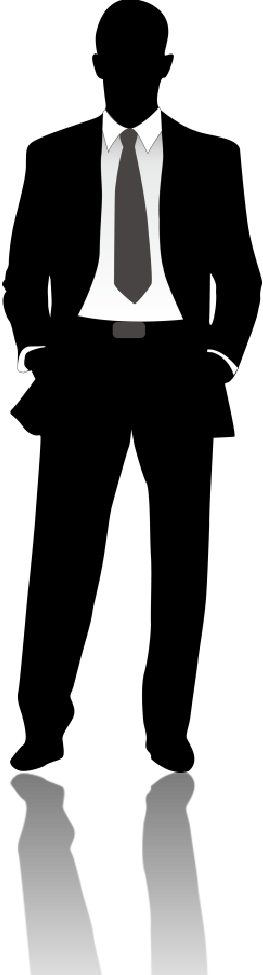 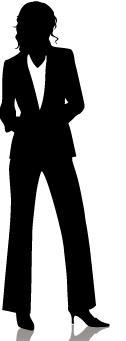 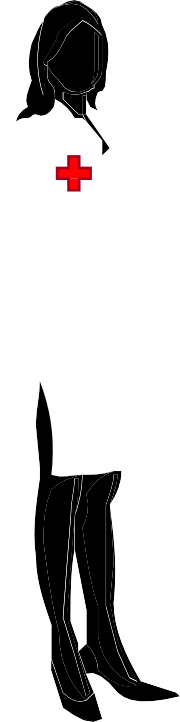 31
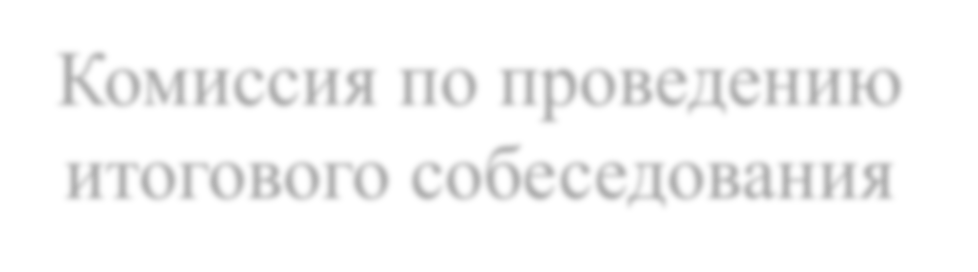 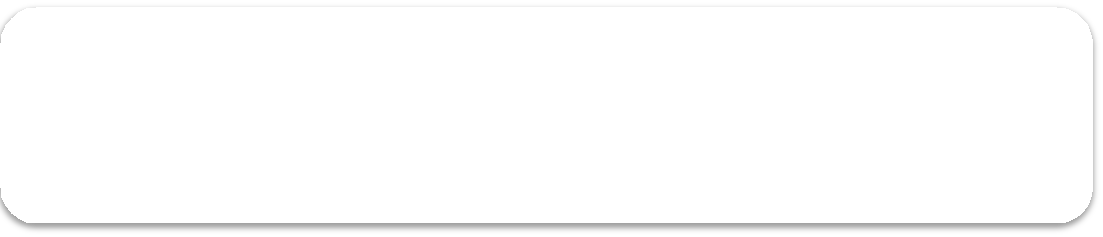 Комиссия по проведению  итогового собеседования
Организаторы проведения
 в день проведения должен:
получить списки участников, бланки итогового  собеседования
осуществить в аудитории ожидания проверку
документов, удостоверяющих личность участников
выдать бланки участникам
контролировать внесение участниками  регистрационных данных и подписи
приглашать участников и сопровождать их в
аудиторию проведения согласно списку
распределения и обратно
информировать ответственного организатора  об отсутствии участника
обеспечить соблюдение порядка иными  обучающимися
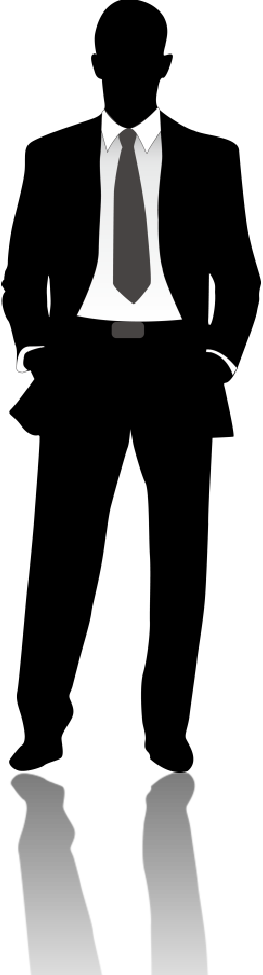 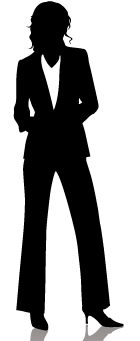 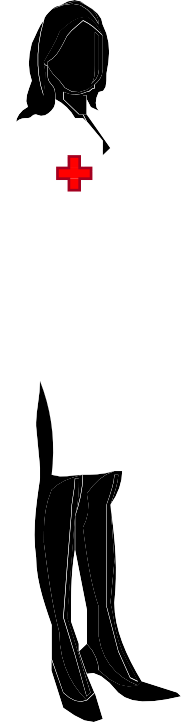 32
Комиссия по  проведению  итогового
собеседования
Экзаменатор собеседник 
за день до проведения должен:


ознакомиться с демоверсиями материалов проведения,
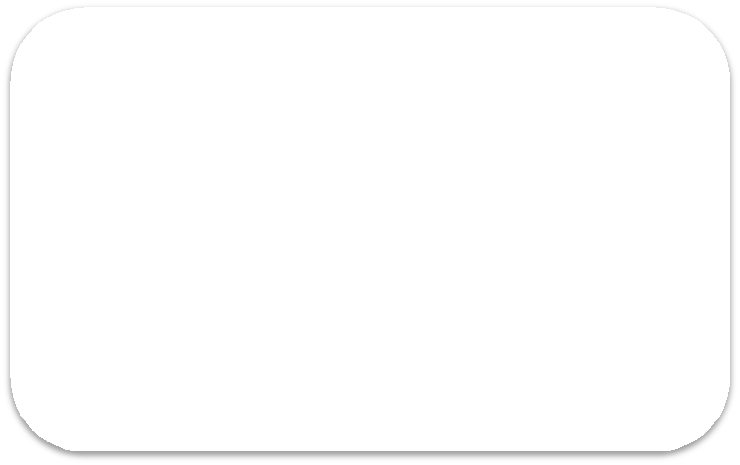 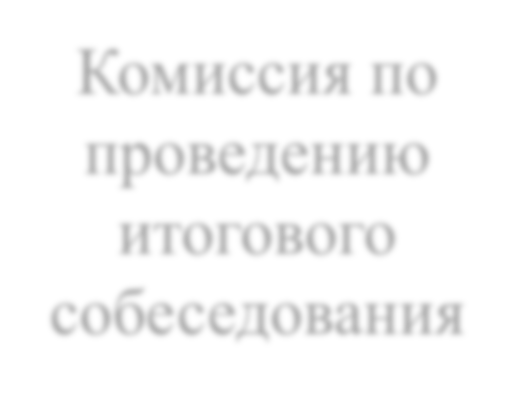 критериями оценивания итогового собеседования
ознакомиться с нормативно-правовой базой проведения
итогового собеседования
в день проведения должен:
получить ведомость и материалы проведения итогового  собеседования, листы бумаги для черновиков (в случае  наличия письменной формы для отдельных категорий
участников)
ознакомиться с материалами проведения   итогового собеседования
осуществить проверку документов участников с  бланками, выдать участникам КИМ, контролировать  заполнение полей бланка Аудитория и Номер варианта, и передать бланк эксперту
включить аудиозапись и фиксировать время в ведомости
проведения
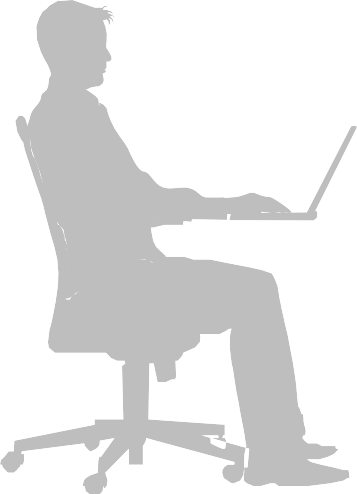 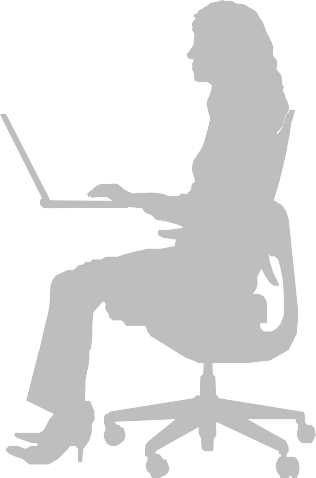 провести итоговое собеседование
по завершении итогового собеседования всеми
участниками получить от эксперта и передать ответственному  организатору
33
Технический специалист
заранее должен:
осуществить сбор данных об участниках итогового собеседования (в
том числе участников с ОВЗ;
подготовить в штабе (компьютер, выход в
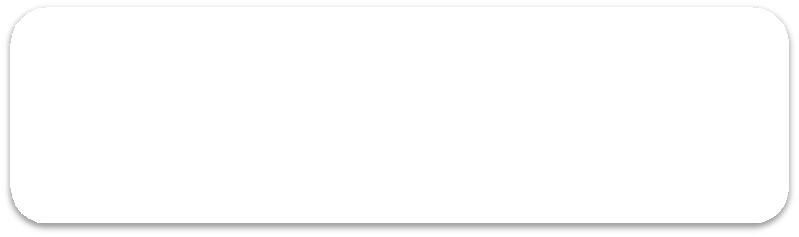 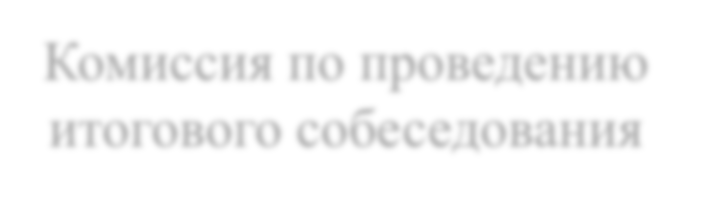 Комиссия по проведению  итогового собеседования
интернет, принтер, бумага)
за день до проведения должен:
подготовить рабочие места в аудиториях проведения (установка ПО)
проверить готовность оборудования для записи ответов участников
заполнить акт готовности
получить и тиражировать критерии оценивания (сайт ФИПИ)
получить  и осуществить печать списков, ведомостей  проведения, черновики экспертов, тиражировать
в день проведения должен:
получить материалы по защищенному каналу (не ранее 7.30  и не позднее 8.20) и передать ответственному организатору
включить потоковую аудиозапись в каждой аудитории
по завершении итогового собеседования завершить ведение потоковой  аудиозаписи, сохранить аудиозаписи из каждой аудитории на электронный  носитель, передать ответственному организатору
обеспечить ведение видеозаписи проведения итогового собеседования  в режиме оф-лайн
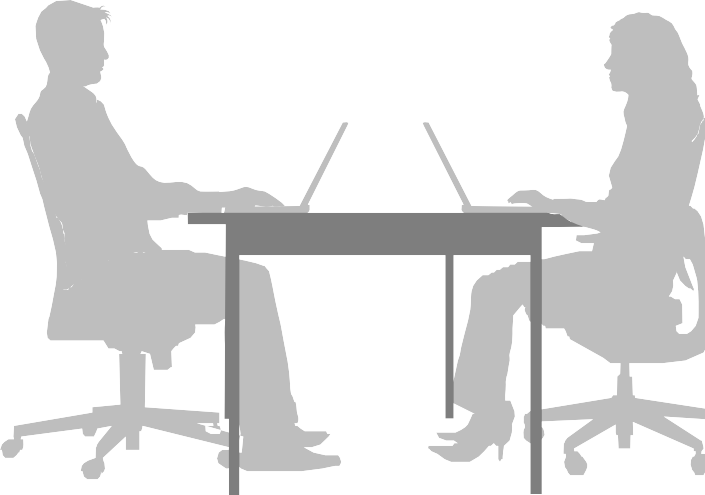 34
Комиссия по проверке  ответов участников
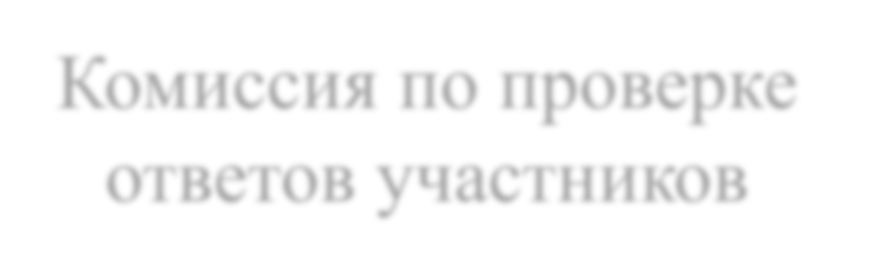 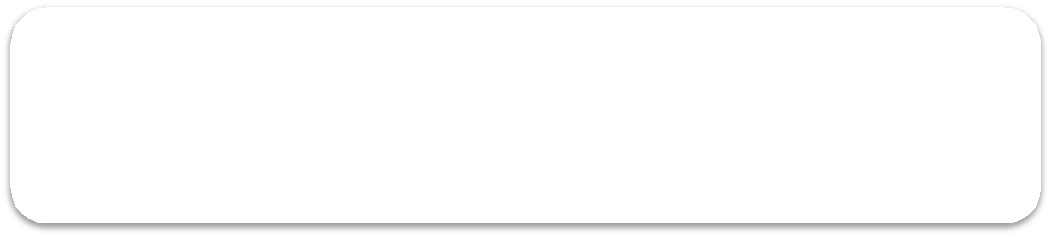 Эксперт по проверке ответов
за день до проведения должен:
ознакомиться с демоверсиями материалов проведения, критериями  оценивания итогового собеседования
ознакомиться с нормативно-правовой базой проведения итогового  собеседования
в день проведения должен:
ознакомиться с материалами проведения итогового собеседования
оценивать ответы участников непосредственно во время проведения  итогового собеседования
заполнять черновик эксперта, переносить результаты в бланк участника
35
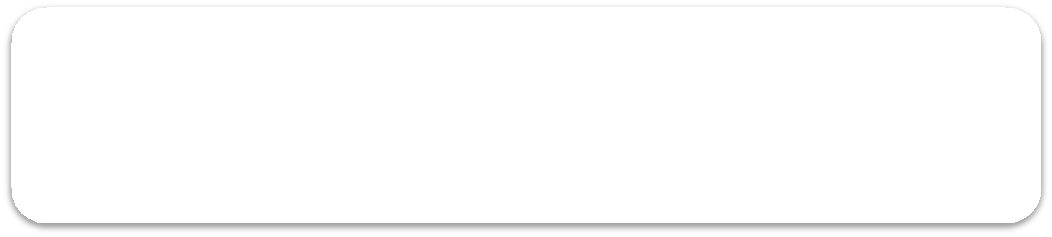 Комиссия по проведениюитогового собеседования
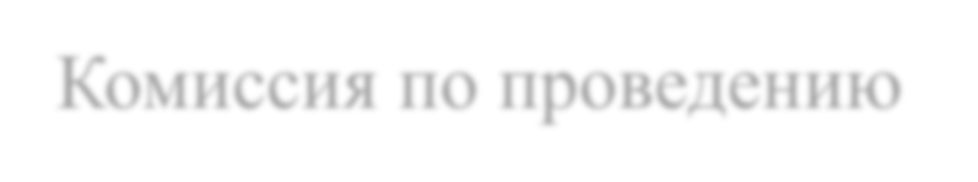 Ответственный организатор
По окончании проведения итогового собеседования:
Получает от экзаменатора-собеседника:
ведомости учета проведения итогового собеседования;  материалы для проведения итогового собеседования;
Получает от технического специалиста:
электронный носитель с аудиозаписями ответов участников итогового  собеседования из каждой аудитории проведения
электронный носитель с видеозаписями проведения итогового собеседования;
Получает от организатора проведения:
неиспользованные бланки итогового собеседования;  списки участников итогового собеседования;
Передает ответственному лицу пакет материалов и отчетных форм
36
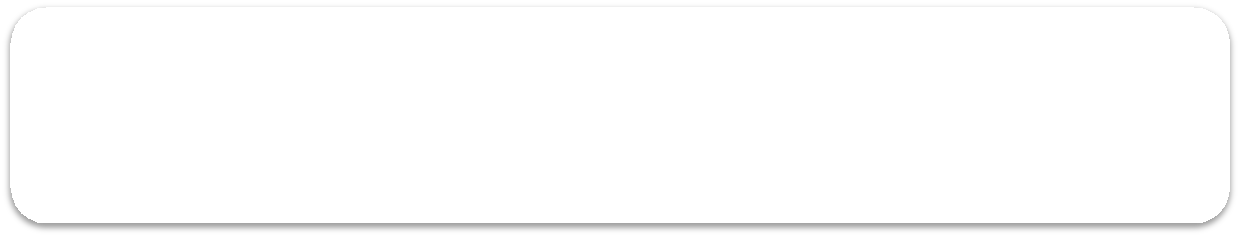 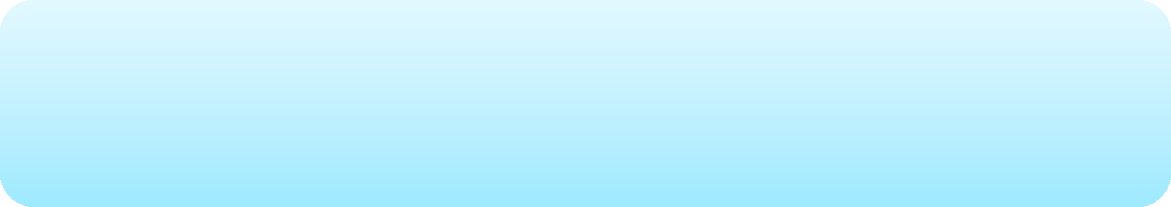 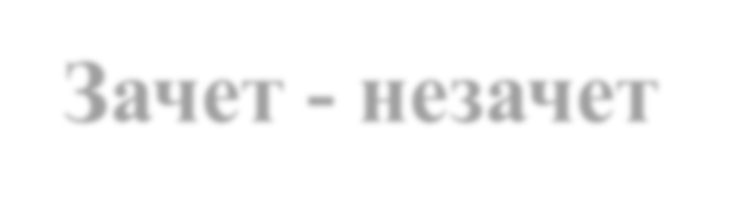 Зачет - незачет
Обращаем внимание, что оценивание ответа участника экспертом  непосредственно по ходу общения участника с экзаменатором-  собеседником.

Участник получает зачёт в случае, если за выполнение работы он  набрал 10 или более баллов
Общее количество баллов за выполнение всей работы – 20
37
ИТОГОВОЕ СОБЕСЕДОВАНИЕ по русскому языку 9 классы
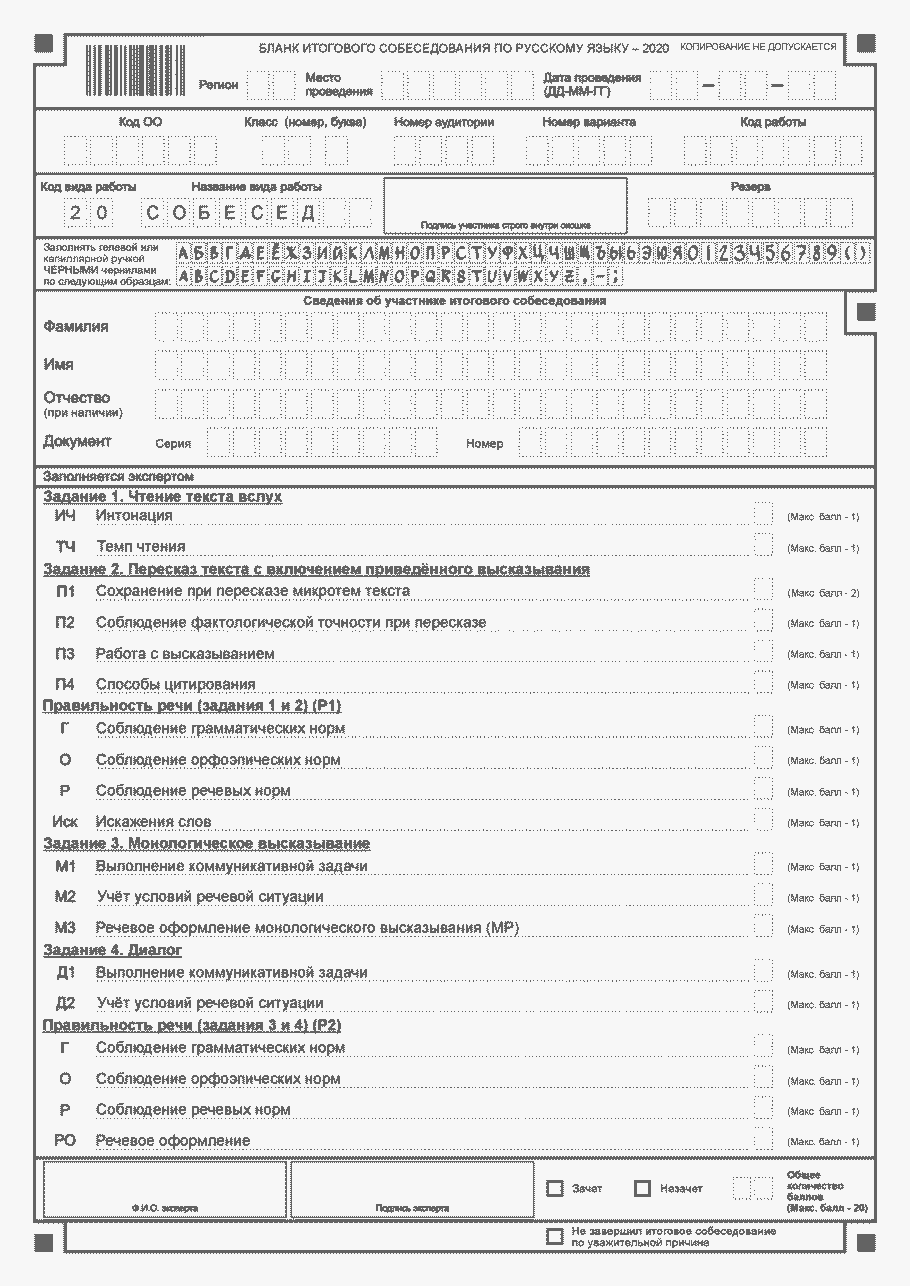 0 01 50 3
А	1
08  0 2   2 3
1 2 3 4 56 7
48
0 01 50 3	9
3
Бланк итогового  собеседования
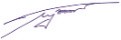 ИВАН ОВ  СЕ Р Г ЕЙ
ПЕ Т Р ОВИЧ
4 1 0 3
4 5 0 1 2 3
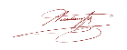 38
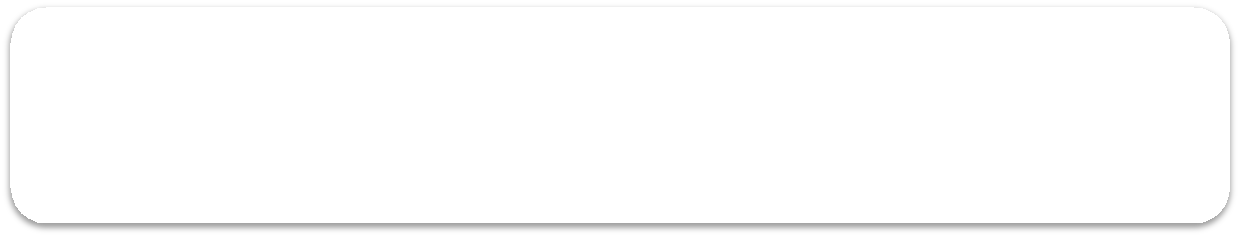 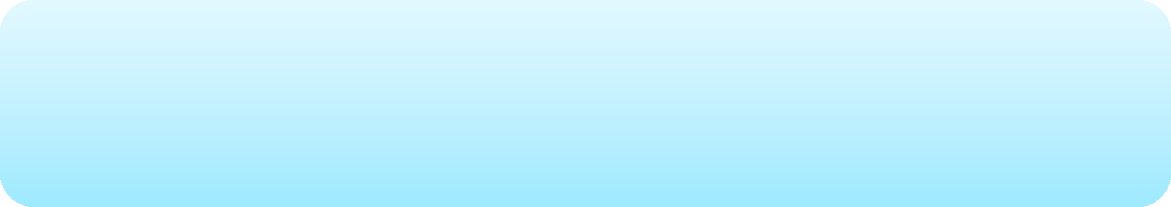 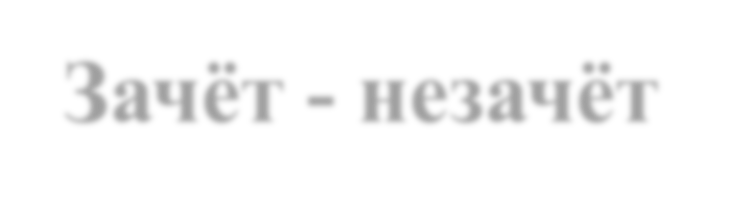 Зачёт - незачёт
Внимание!
глухие, позднооглохшие, владеющие сурдопереводом (устно)- 5 и более баллов, максимально  10 баллов;
глухие, позднооглохшие, не владеющие сурдопереводом (письменно) - 5 и более баллов,  максимально 10 баллов;
слабослышащие (устно) - 6 и более баллов, максимально 12 баллов;
слепые, поздноослепшие, владеющие шрифтом Брайля (устно) - 9 и более баллов, максимально
19 баллов;
слепые, поздноослепшие, не владеющие шрифтом Брайля и/или имеющие сопутствующие  нарушения, например, глухота, слабослышащие, тяжёлые нарушения речи, расстройства
аутистического спектра, задержка психического развития и др - (устно) - 5 и более баллов,  максимально 9 баллов;
слабовидящие (устно) - 9 и более баллов, максимально 19 баллов;
участники с тяжелыми нарушениями речи (устно) - 5 и более баллов, максимально 9 баллов;
участники с тяжелыми нарушениями речи, имеющие выраженные нарушения устной речи
(письменно) - 5 и более баллов, максимально 9 баллов;
участники с расстройствами аутистического спектра - (устно) - 5 и более баллов, максимально 10баллов;
участники с задержкой психического развития (устно) - 5 и более баллов, максимально 9 баллов
39
ИТОГОВОЕ СОБЕСЕДОВАНИЕ по русскому языку 9 классыИС-01	ИС-02
ИС-02. Форма ведомости учета проведения итогового собеседования в аудитории
ИС-01. Форма списка участников итогового собеседования
Субъект РФ
Код ОО
Аудитория
Код ОО
Субъект РФ
Код МСУ
Предмет
Дата
Предмет
Дата
№  п.п.
ФИО участника
Серия  документа
Номер
документ  а
Класс
Время  начала
Время
завершени  я
Не завершил по
объективным  причинам
Подпись  участника
/
/
ФИО экзаменатора-собеседника
Подпись
Дата
40
ИС-01
Заполняются в ОО
Предзаполняемые  поля
ИС-02. Форма ведомости учета проведения итогового собеседования в аудитории
ИС-02
41
ИТОГОВОЕ СОБЕСЕДОВАНИЕ по русскому языку 9 классы
Черновик эксперта
42
Акт о досрочном завершении итогового собеседования по русскому  языку по уважительным причинам
регион
(код МСУ)
(код ОО)	(номер кабинета)
(вид работы)
(дата:число-месяц-год)
8
АКТ
ИС-
о досрочном завершении итогового собеседования по русскому языку  по уважительным причинам
(код формы)
Сведения об участнике итогового собеседования по русскому языку
Фамилия  Имя  Отчество  Документ,
удостоверяющий личность
серия
номер
Дата рождения (в формате ДД.ММ.ГГГГ)
Образовательная организация участника
Досрочно завершил итоговое собеседование по русскому языку по следующим причинам:
Форма ИС-08
Акт о досрочном завершении  итогового собеседования по  русскому языку по  уважительным причинам
:
Время завершения итогового собеседования по русскому языку
час.	мин.
/  	 /  	/
Медицинский работник
подпись	ФИО

/  	 /  	/
подпись	ФИО
Ответственный организатор ОО  (места проведения)
∙	∙
Дата
число
месяц
год
ИТОГОВОЕ СОБЕСЕДОВАНИЕ по русскому языку 9 классы
(регион)
(код МСУ)
(место проведения)
(предмет)
(дата экз.: число-месяц-год)
Сводная ведомость учёта участников и использования материалов в месте проведения итогового собеседования
ИС-13-02
(код формы)
ВНИМАНИЕ! Ведомость СТРОГО ОБЯЗАТЕЛЬНА для заполнения и ПЕРЕДАЧИ В РЦОИ (данные ведомости необходимы для обработки бланков ИС)
Часть 1. Данные о полученных и неиспользованных материалах
ПОЛУЧЕНО	НЕИСПОЛЬЗОВАНО	ЗАМЕНЕНО
1. Бланки ИС:	2. Бланки ИС:
3. Бланки ИС (брак, испорчены):
Часть 2. Данные о полученных от участников бланках и фактическом количестве участников
Форма ИС-13-02
Ответственный организатор
/
(подпись)
(ФИО)
стр.
из
0
0
44
ИТОГОВОЕ СОБЕСЕДОВАНИЕ по русскому языку9 классы
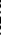 Проверка ответов участников итогового собеседования
по русскому языку завершается
не позднее чем через пять календарных дней с даты
его проведения.
Формы ИС-01, ИС-02, ИС-08 (при наличии) (в
отдельном файле по каждой образовательной организации);
Бланки участников (неиспользованные);
Заполненные формы ИС-13-02
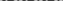 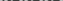 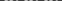 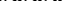 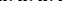 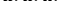 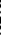 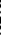 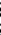 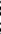 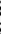 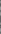 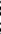 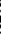 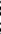 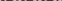 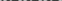 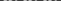 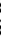 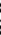 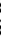 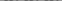 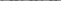 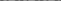 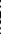 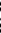 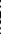 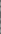 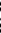 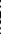 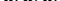 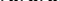 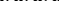 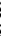 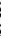 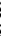 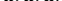 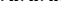 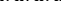 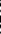 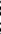 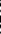 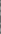 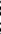 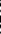 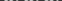 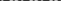 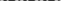 по форме 14-ППЭ
45
Желаем успеха всем участникам итогового  собеседования!
СПАСИБО ЗА ВНИМАНИЕ!!!
46